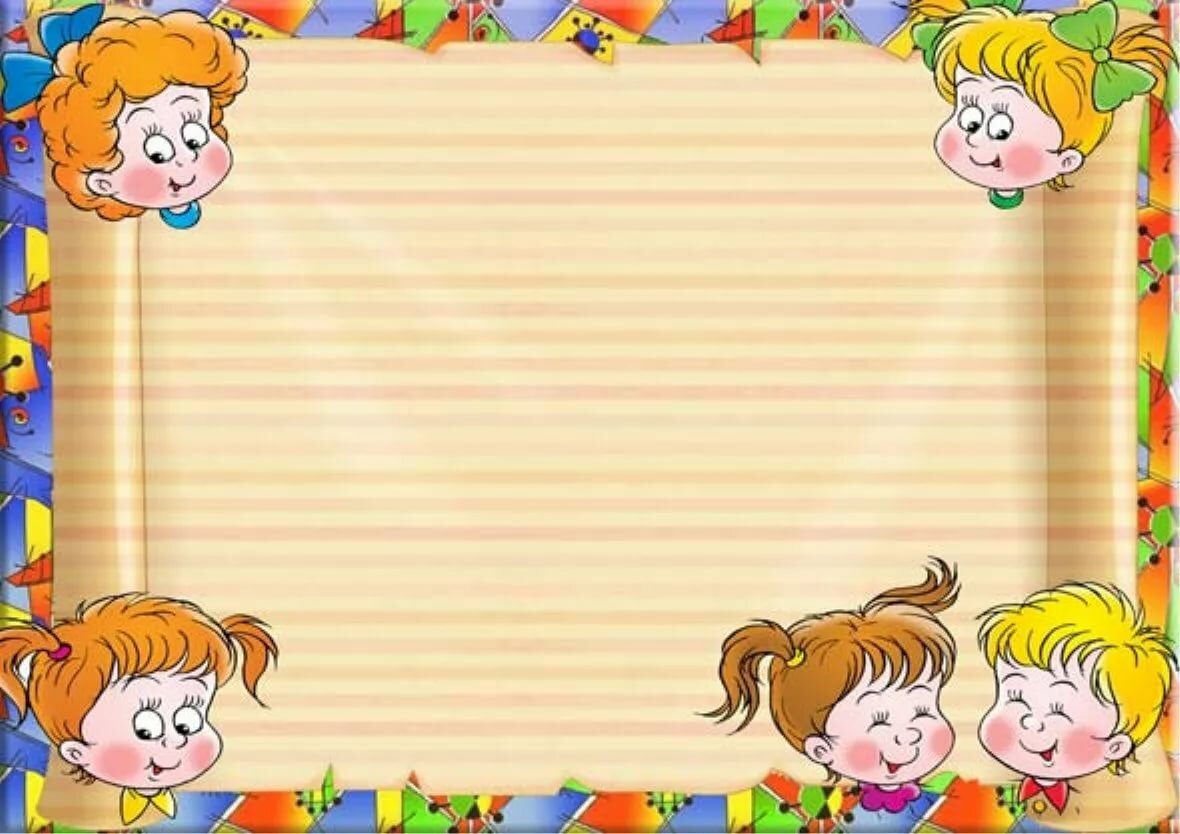 МАДОУ
«Детский сад № 112»
Отчёт 
о деятельности детей первой младшей группы в режиме самоизоляции
Подготовили воспитатели группы №8 :
Клокова Е.К.
Писарева И.Г.
г. Саранск , 2020
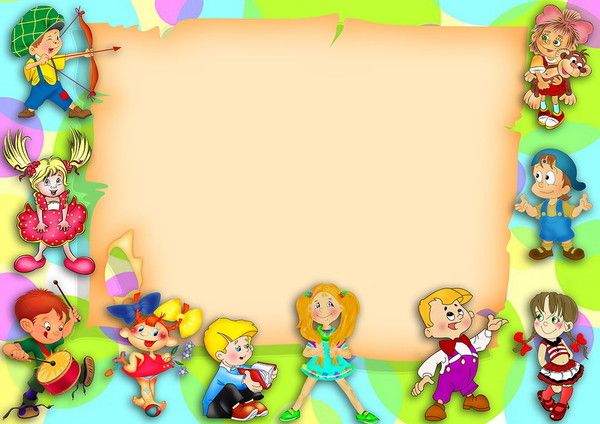 Лепка.
 Тема: «Пластилиновая сказка»
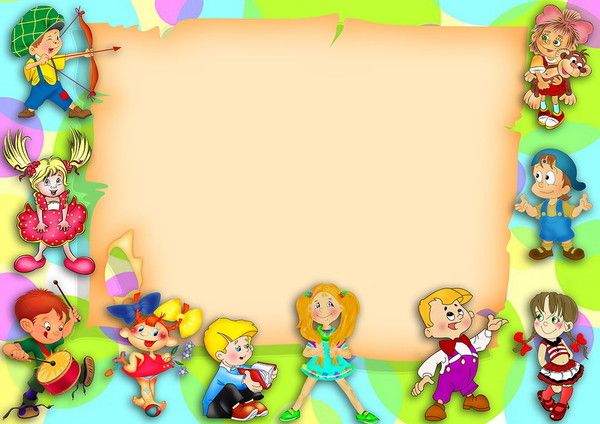 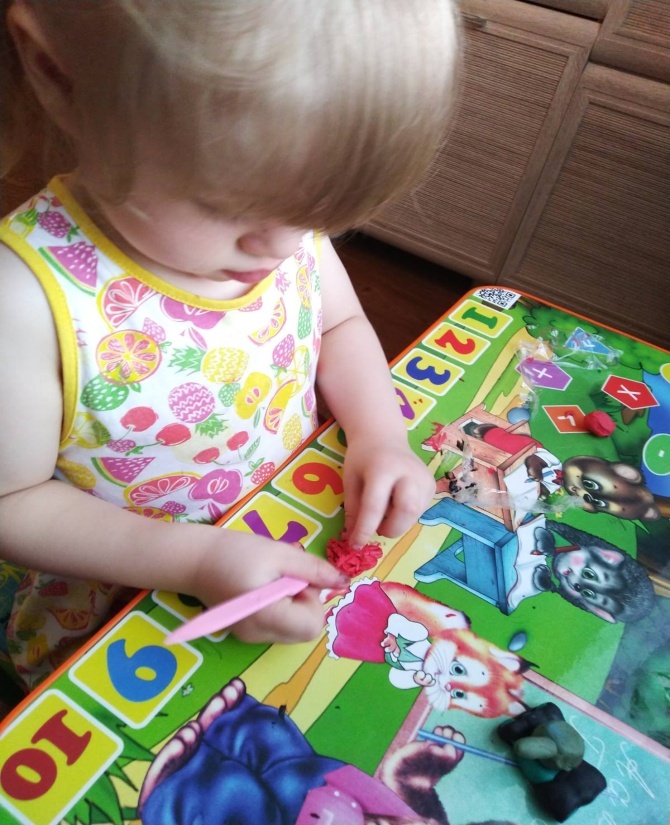 Шинкарчук Аня
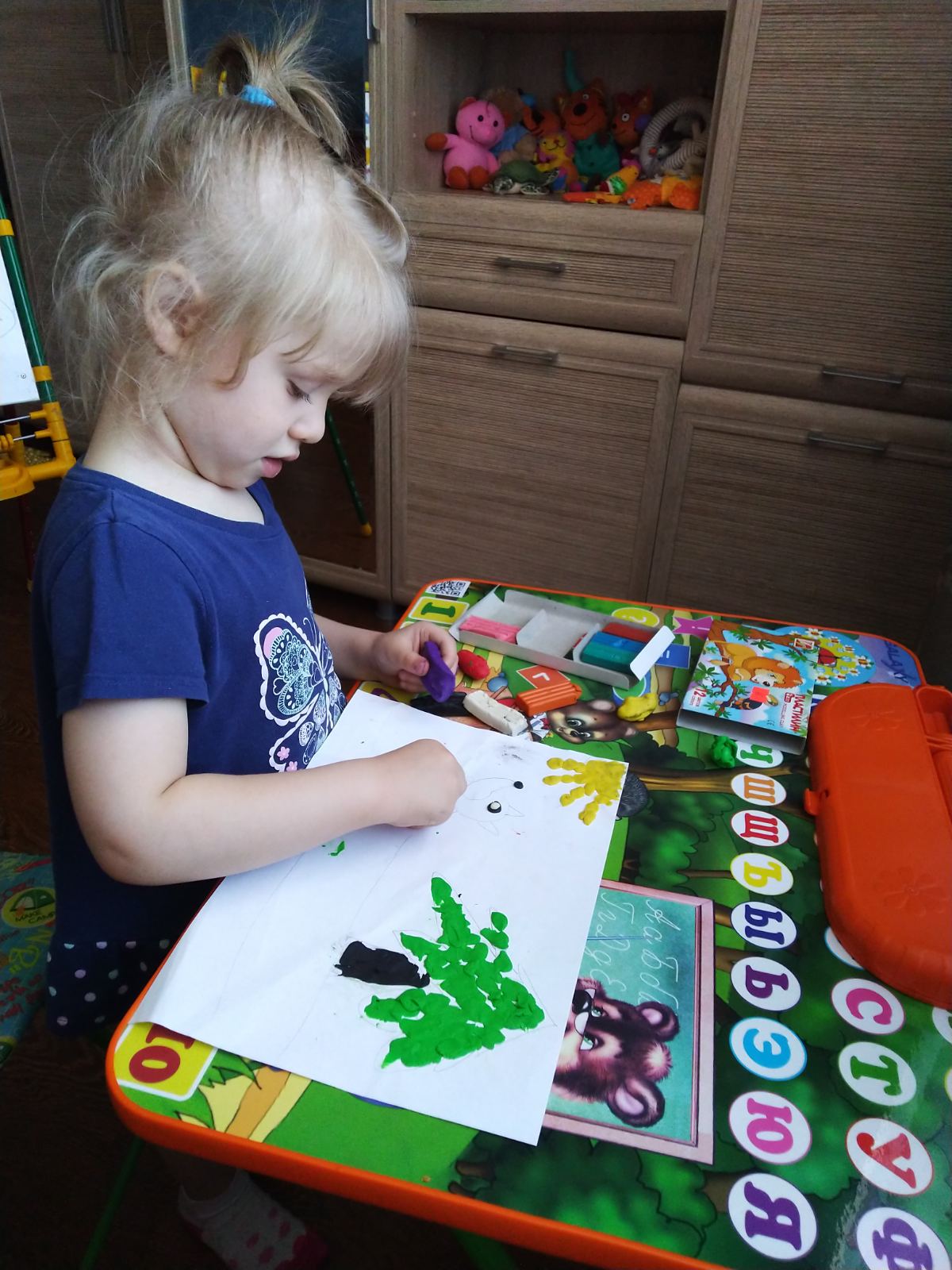 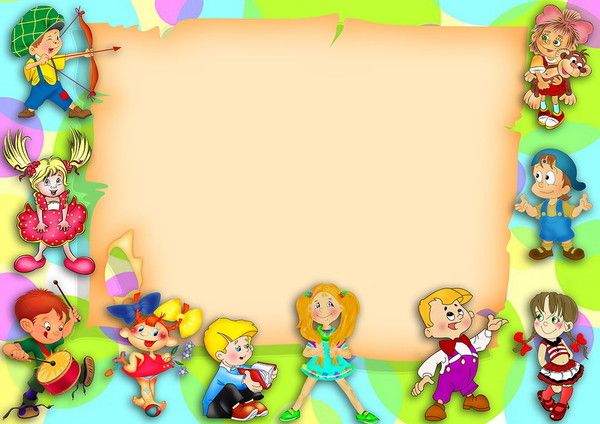 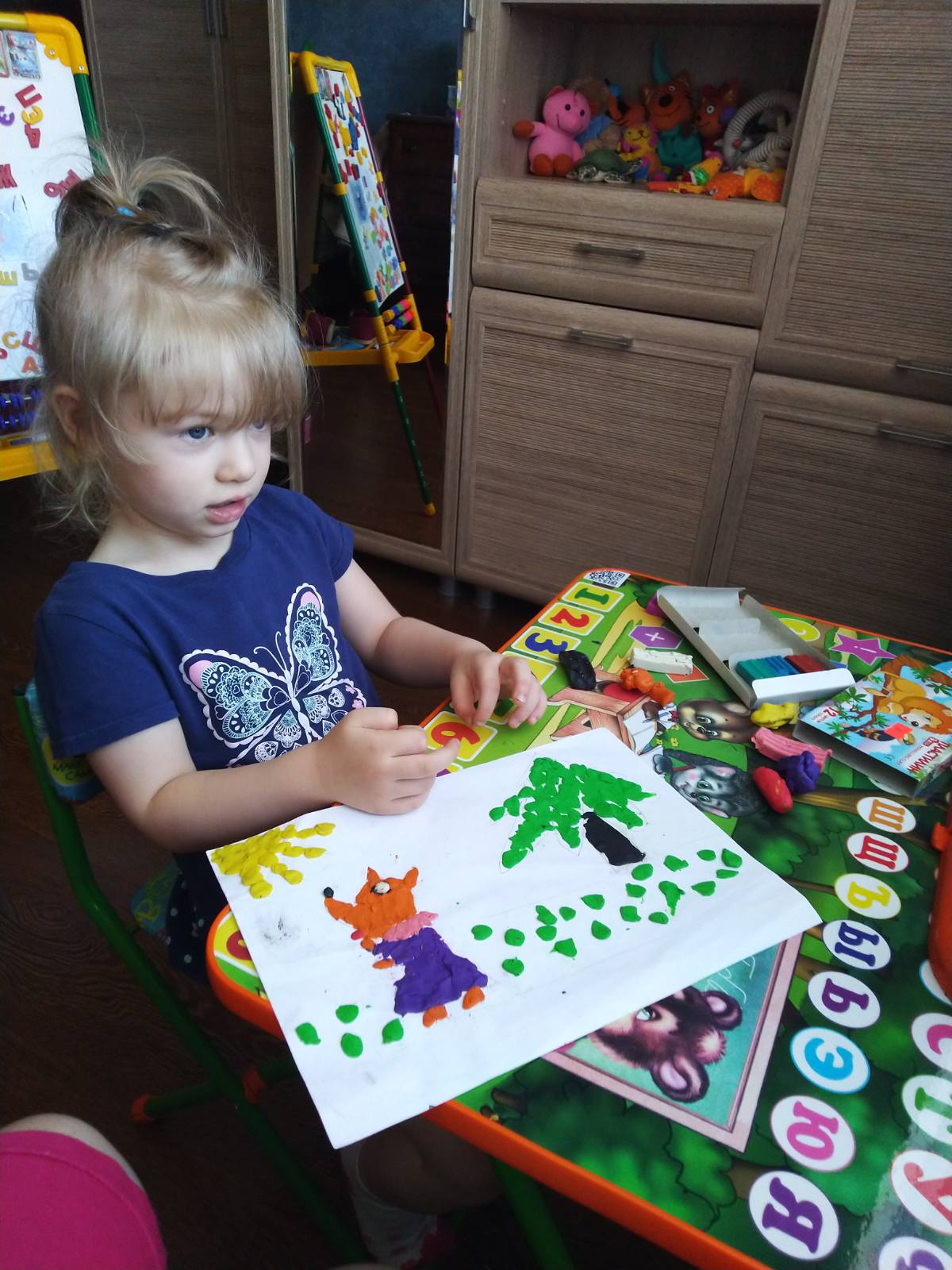 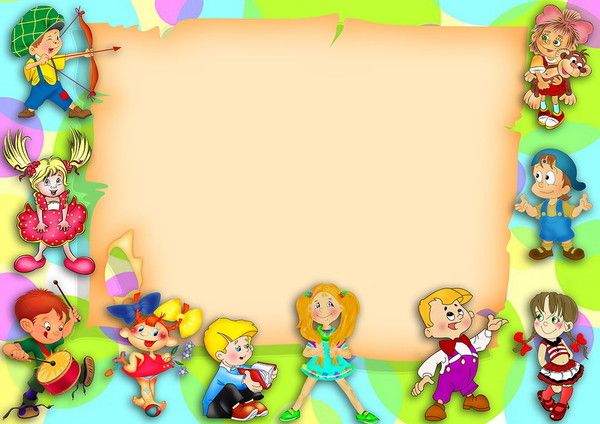 Кузнецов Вова
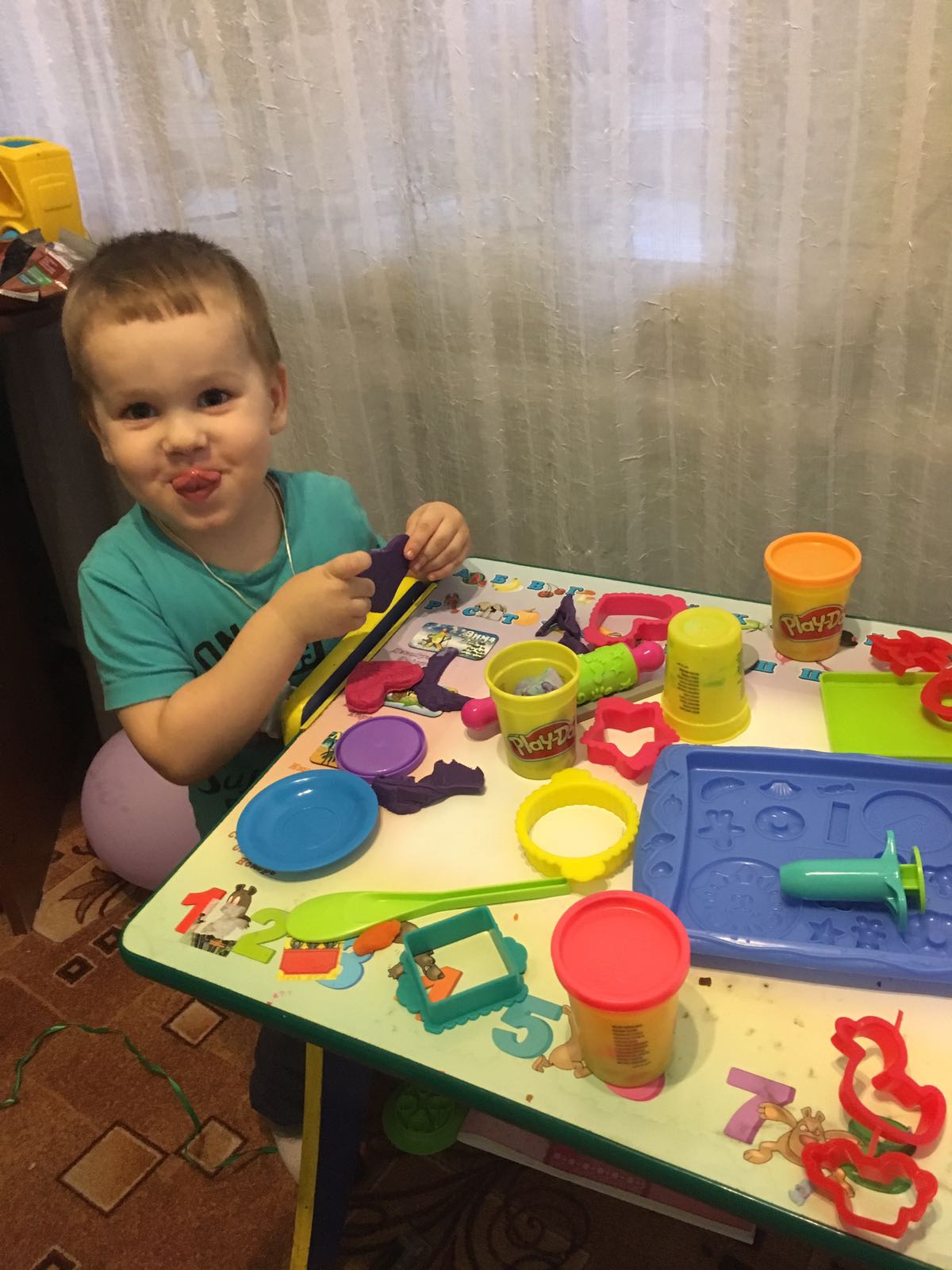 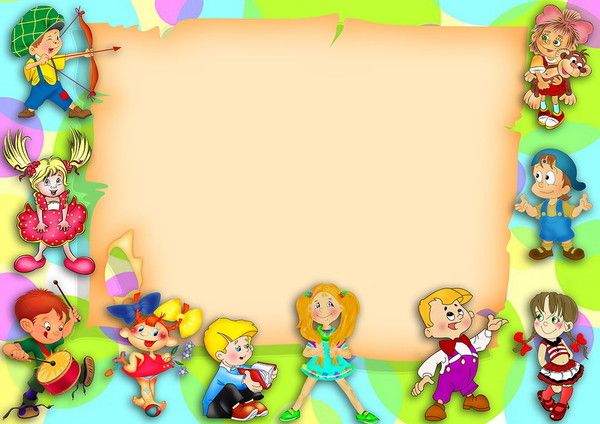 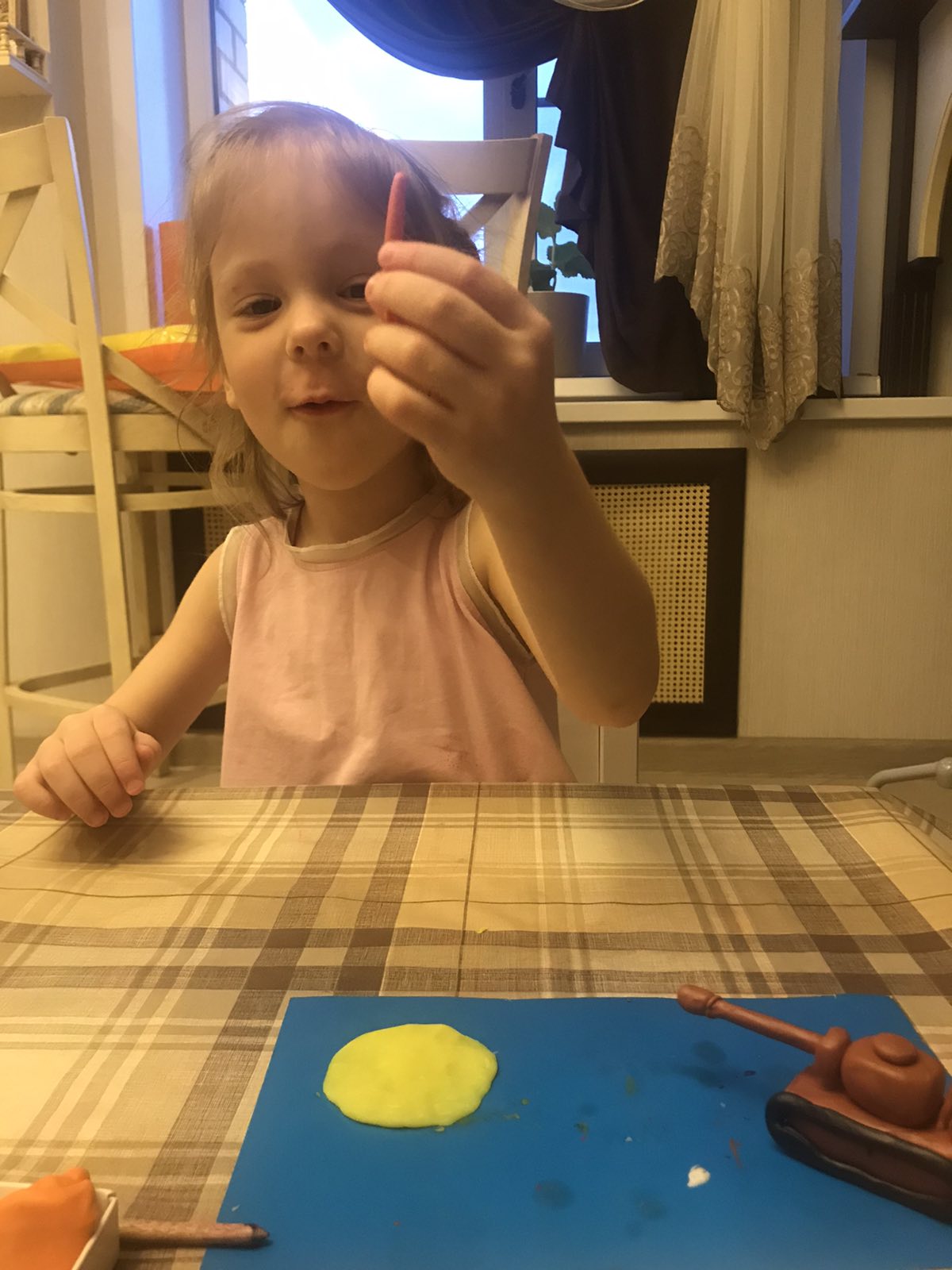 Жочкина Варя
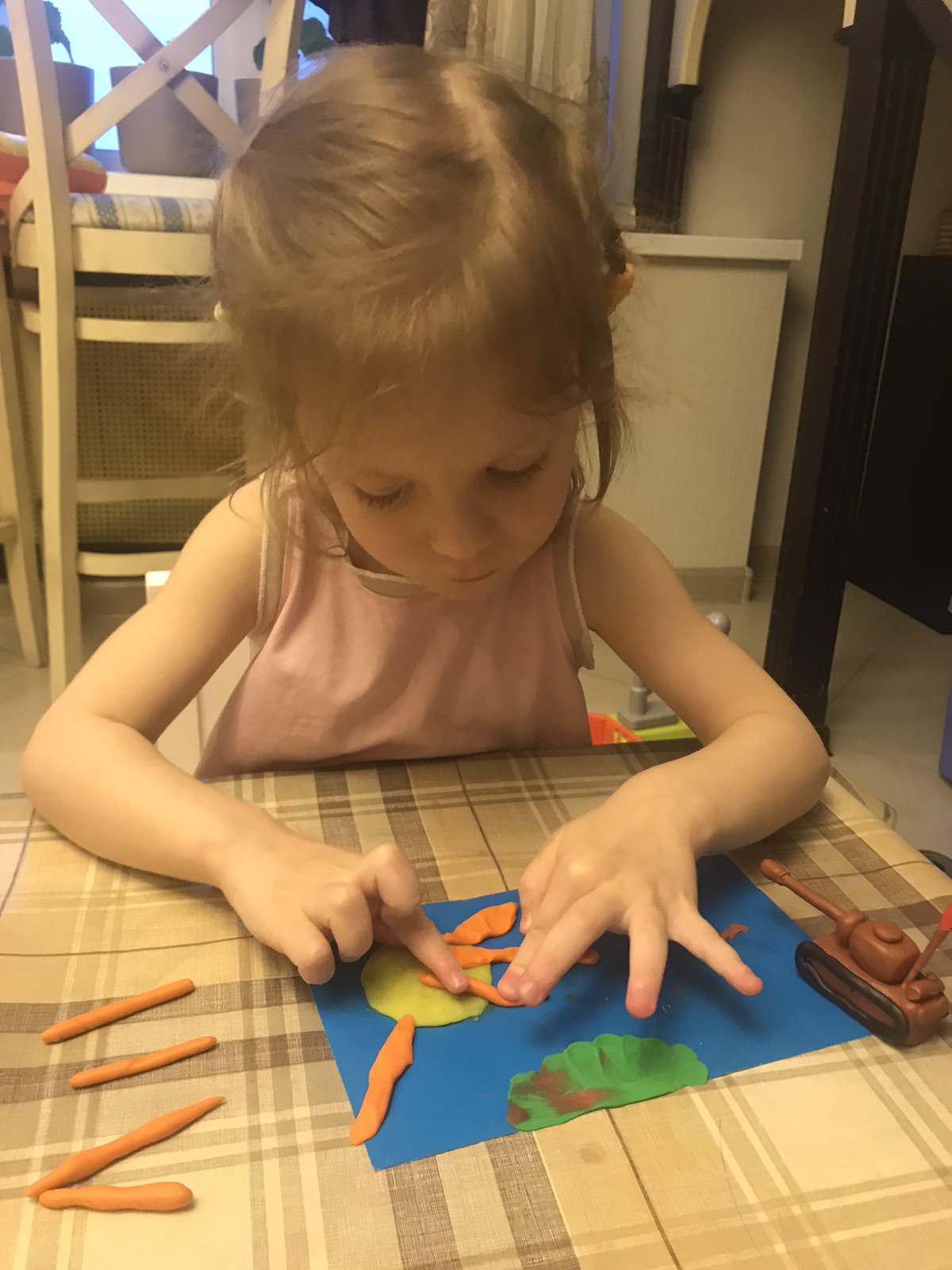 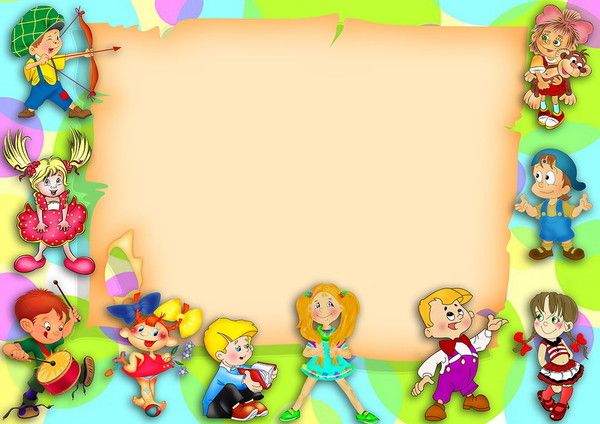 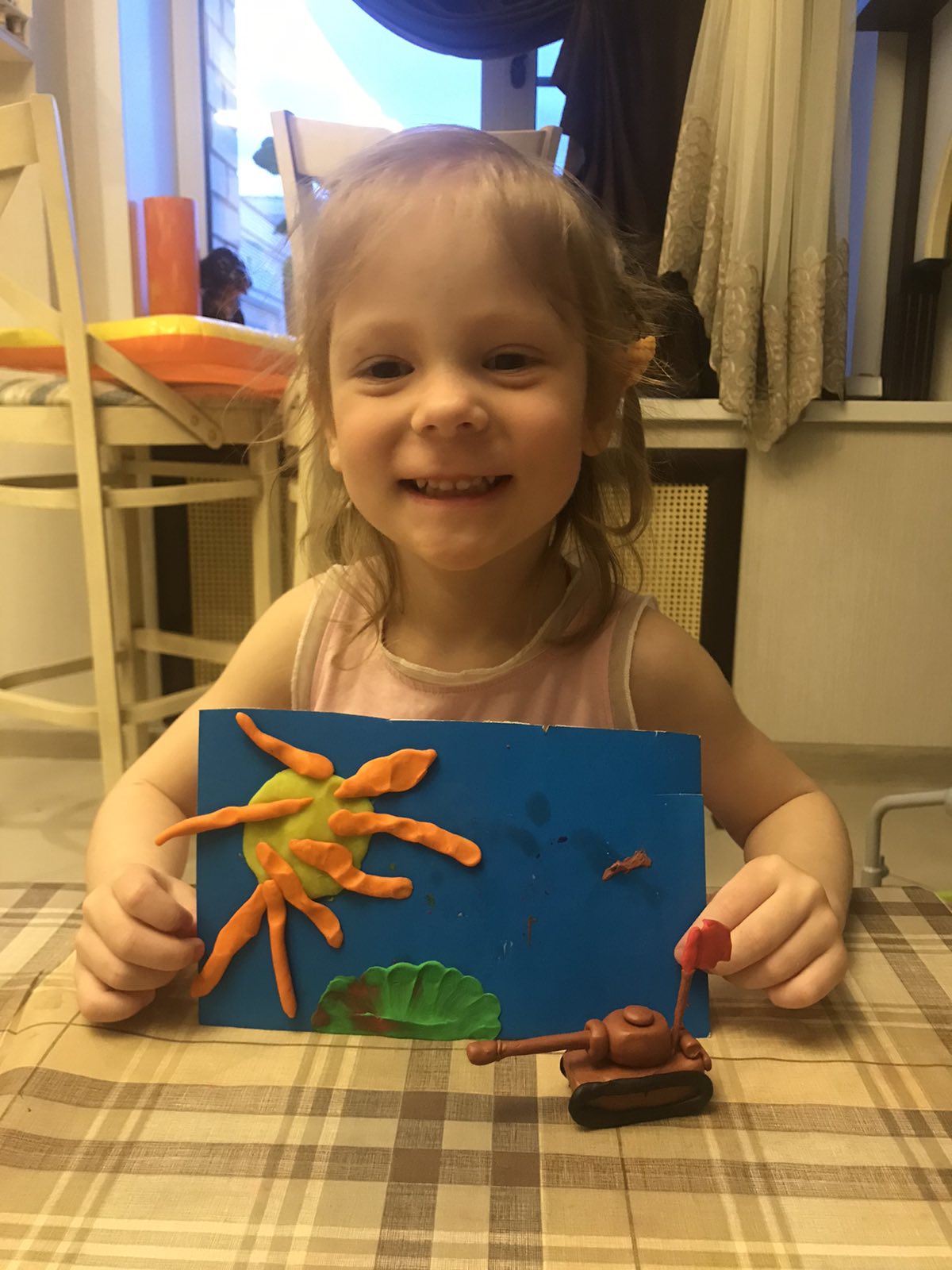 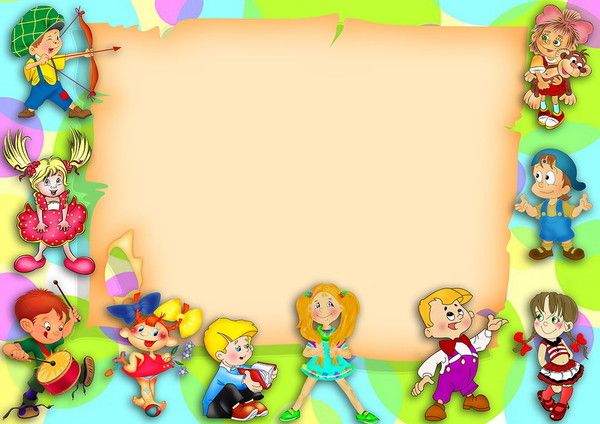 Симдянкин Кирилл
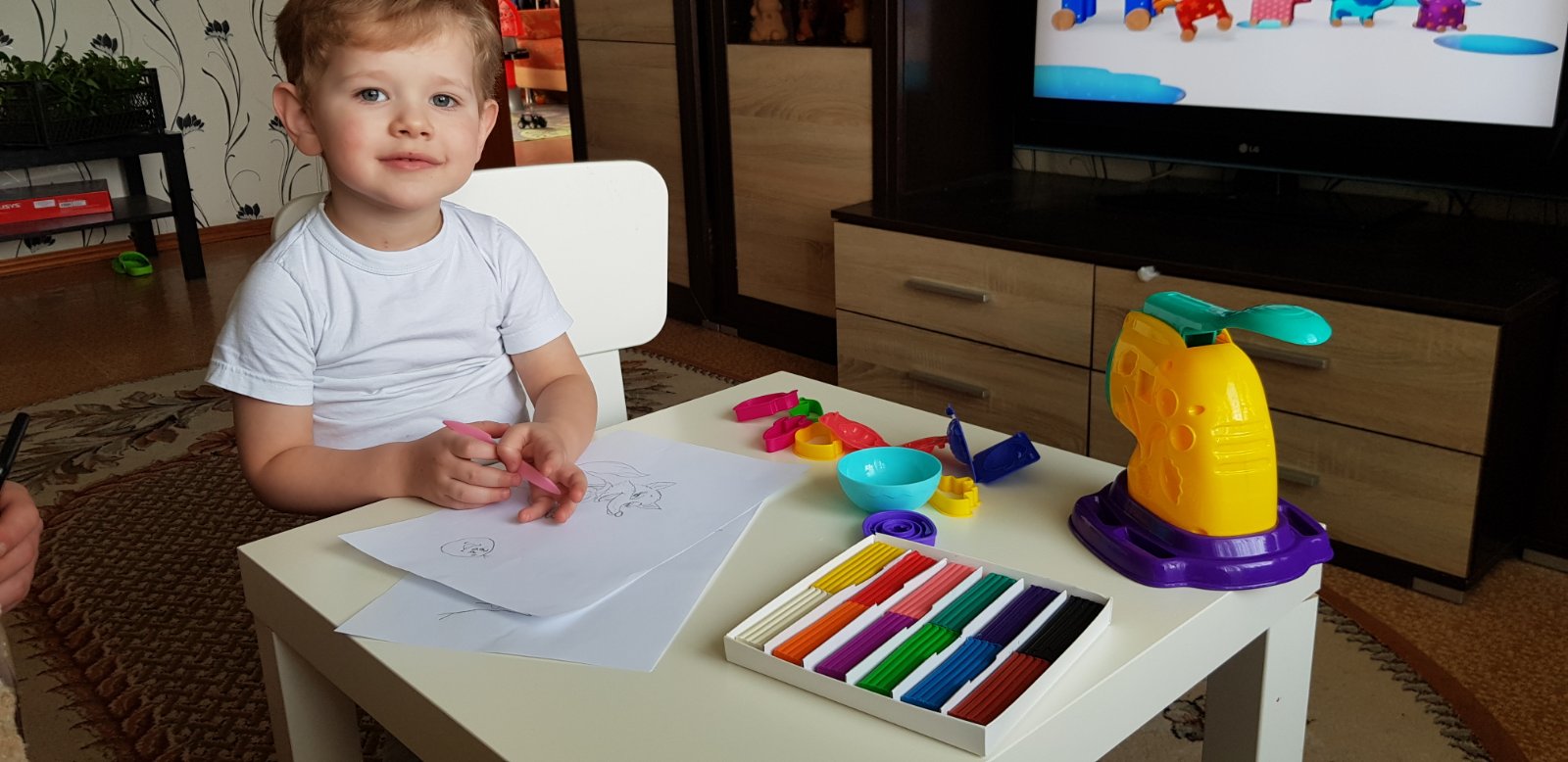 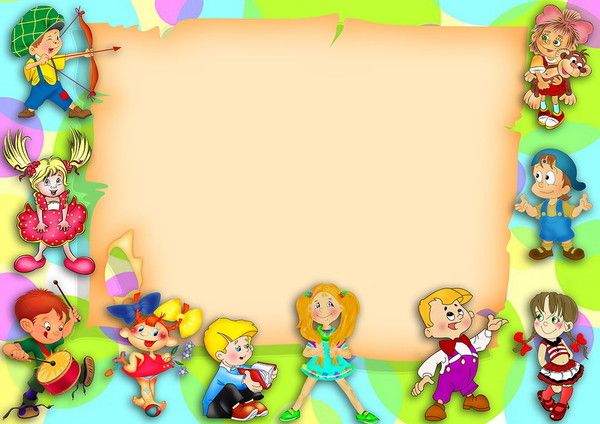 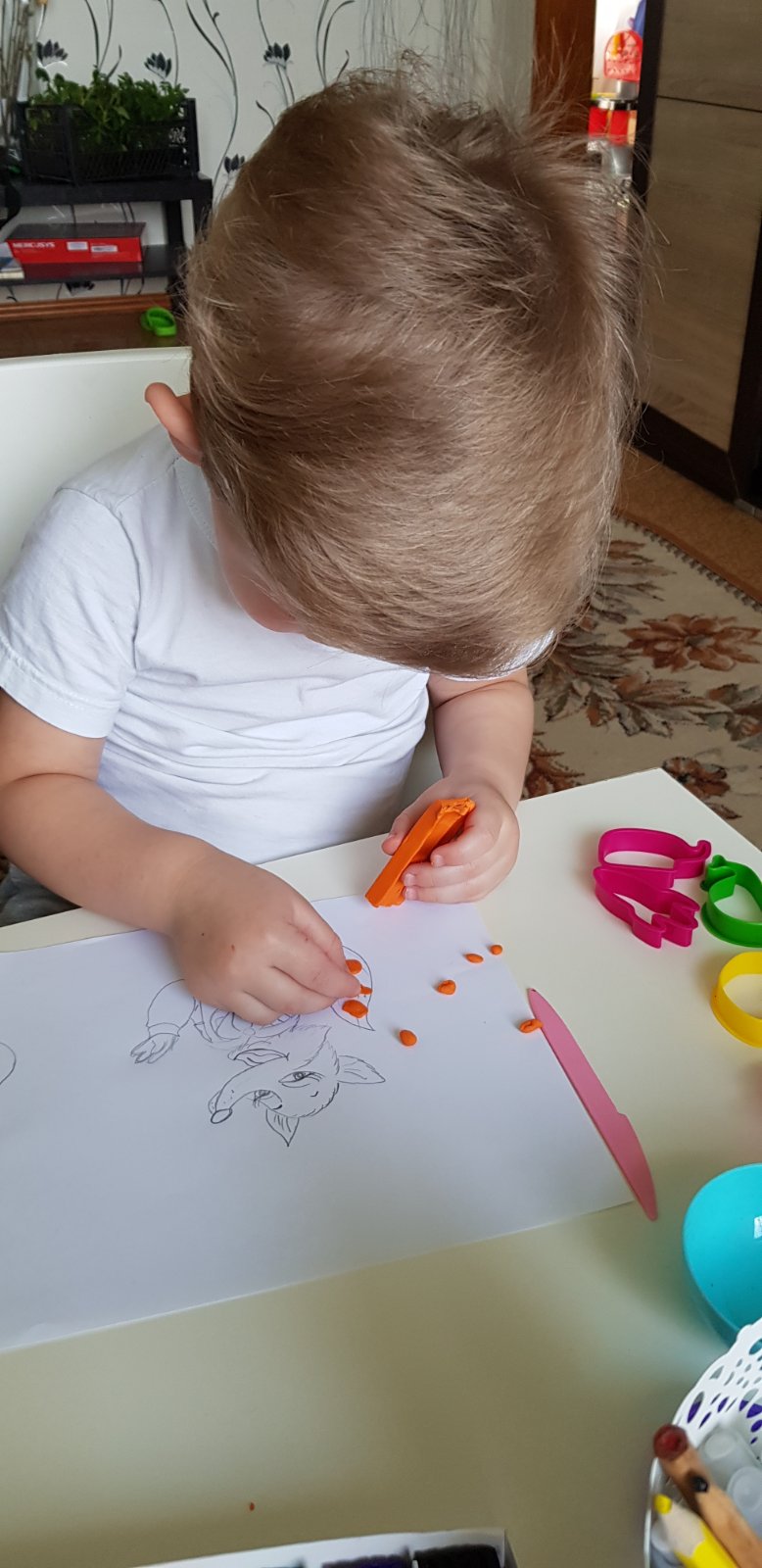 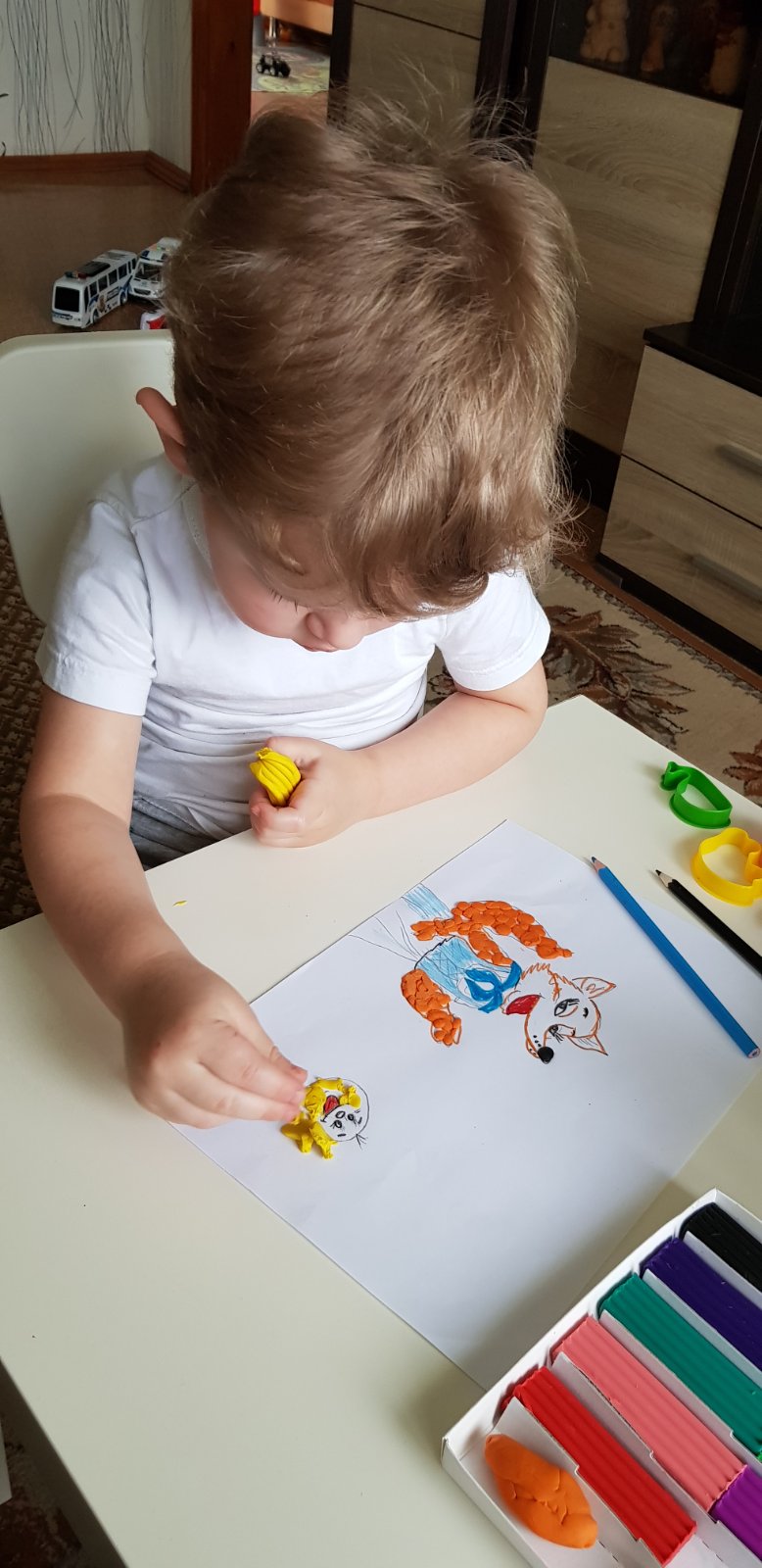 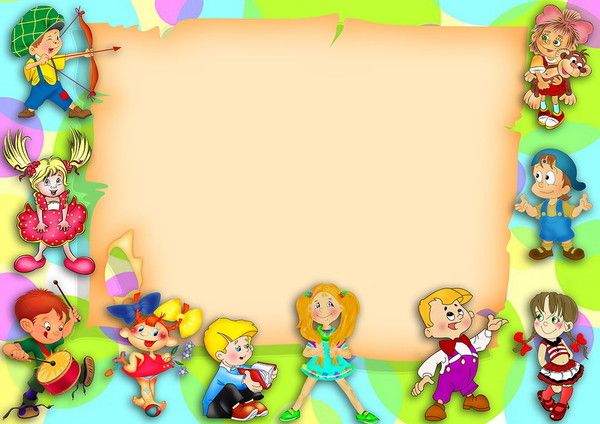 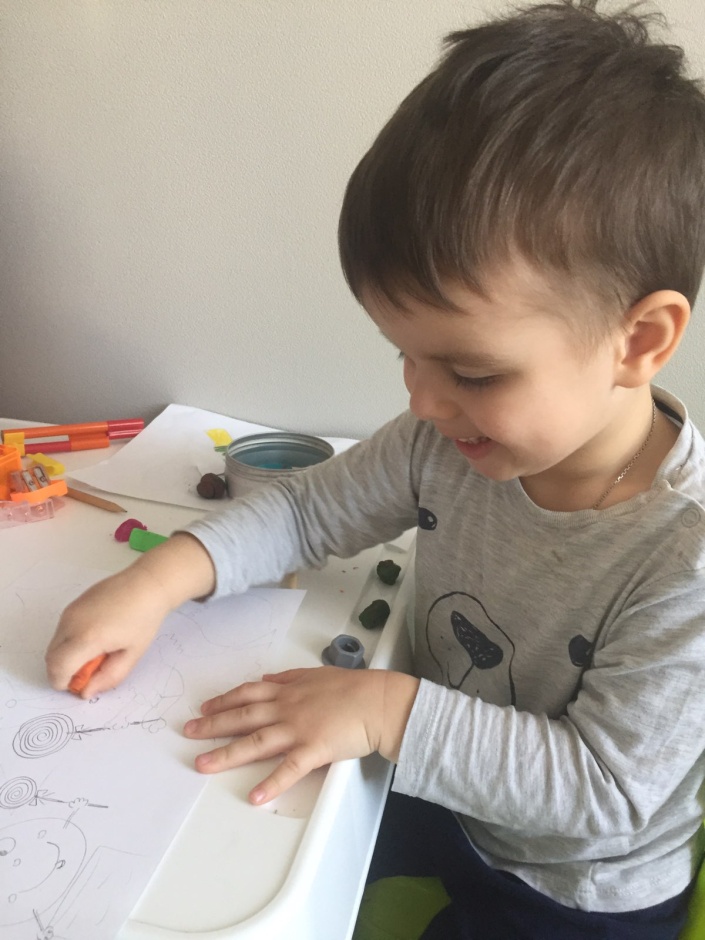 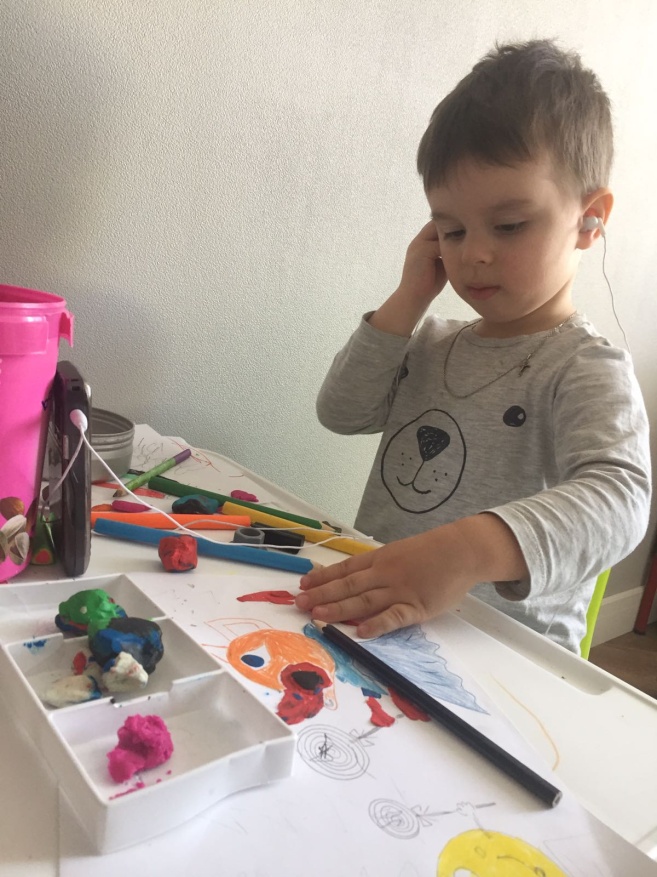 Солонин Паша
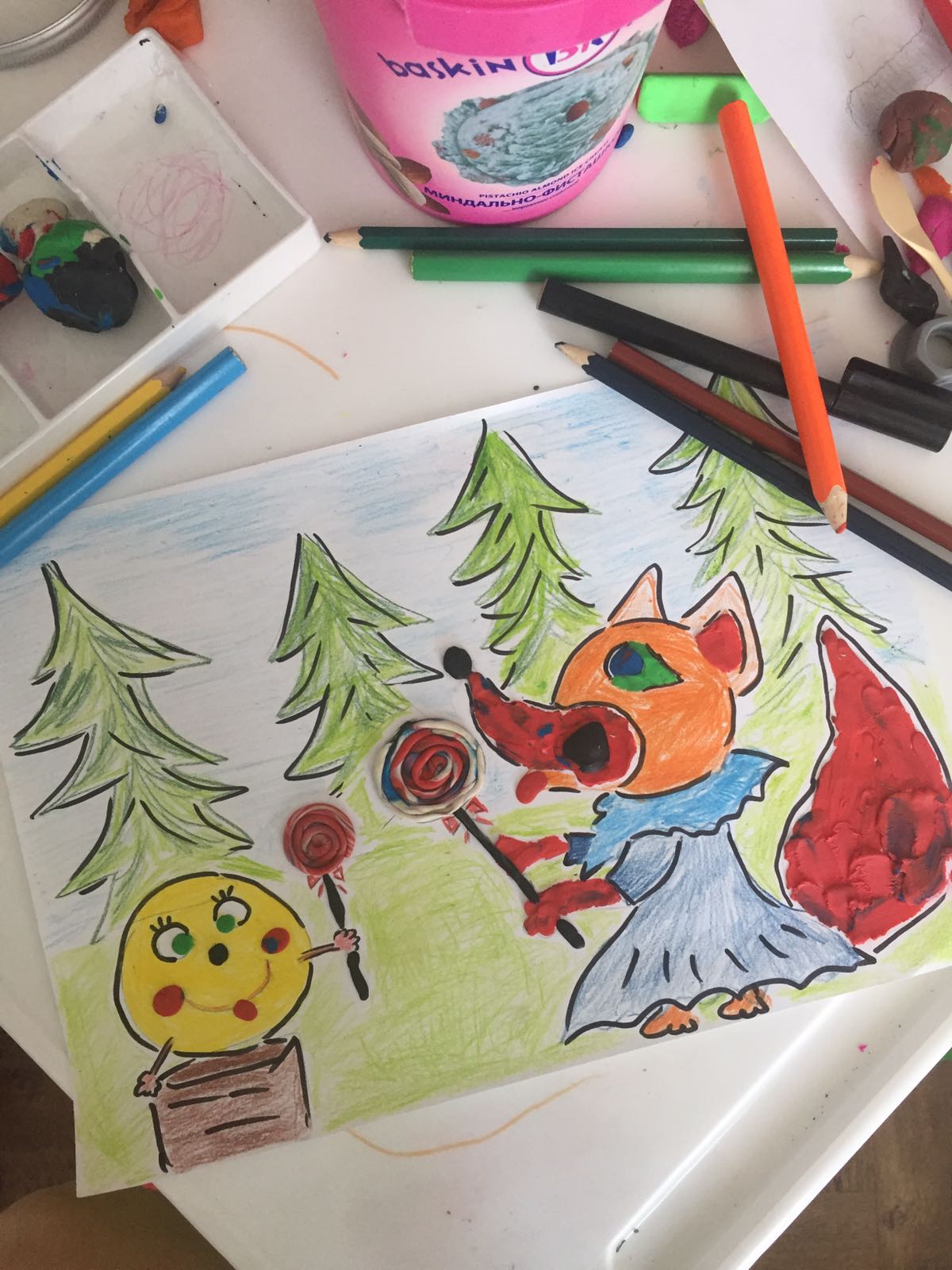 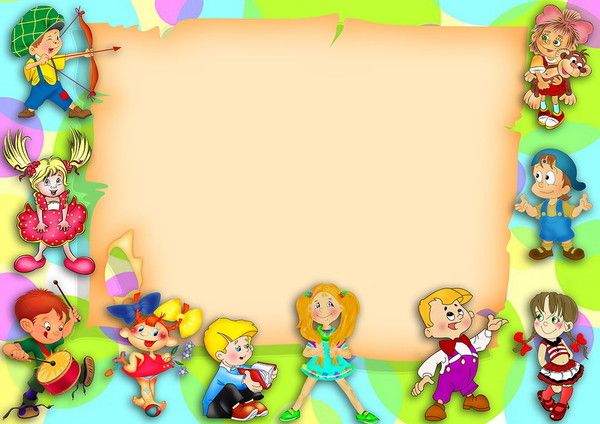 Гулимова Арина
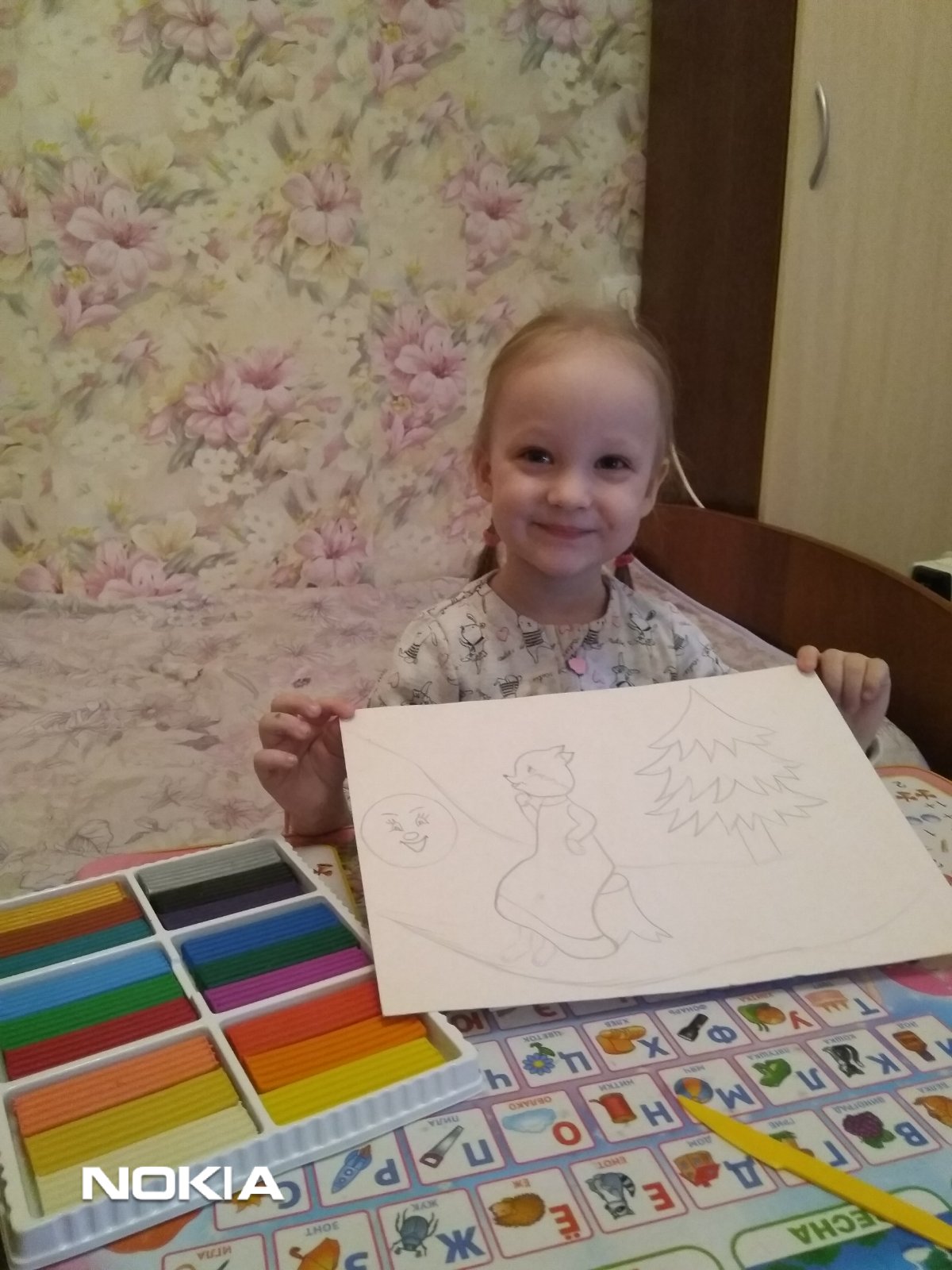 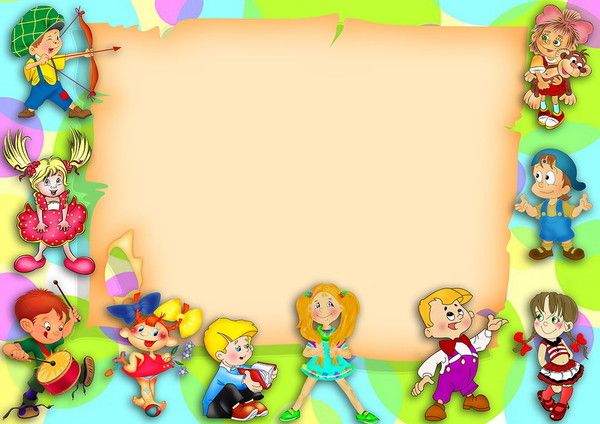 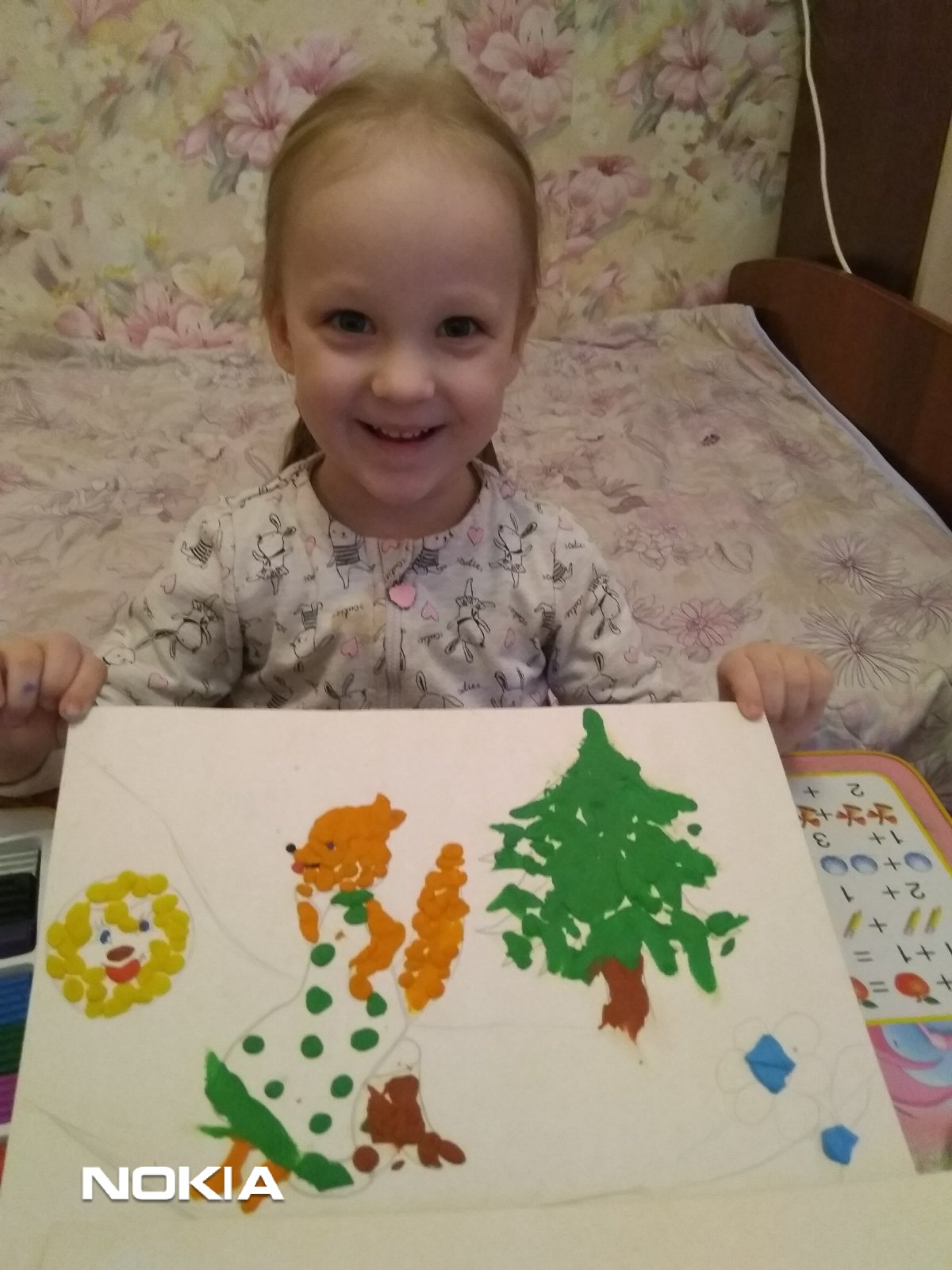 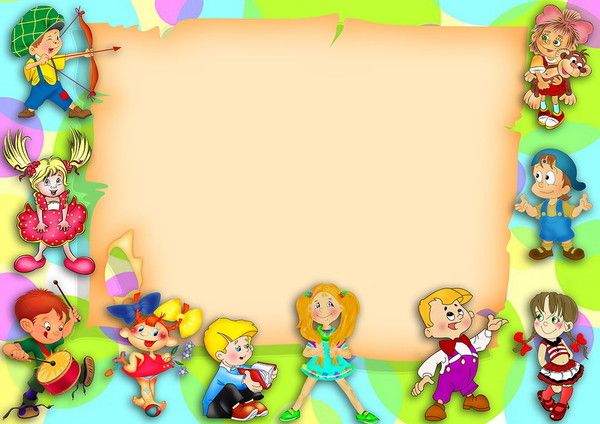 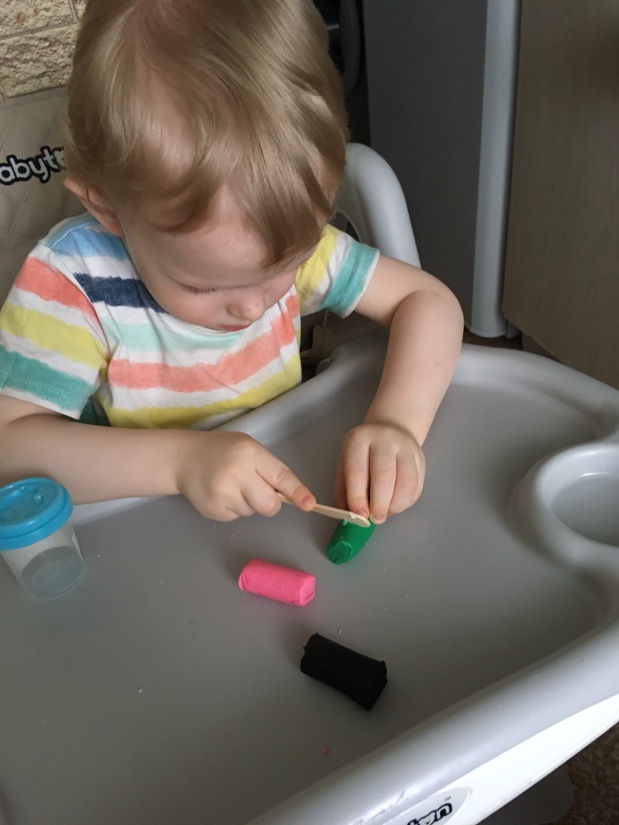 Толкачев Артём
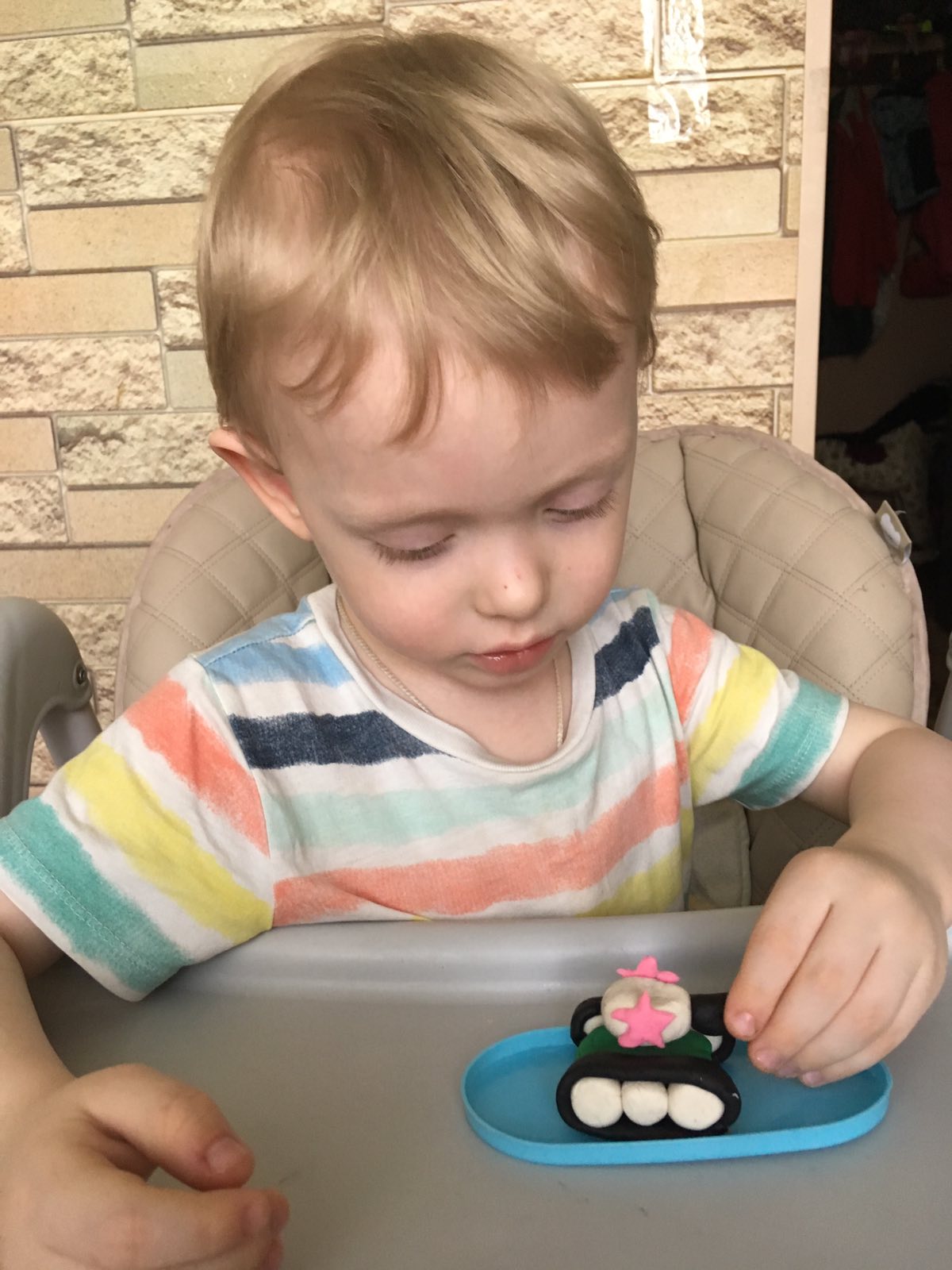 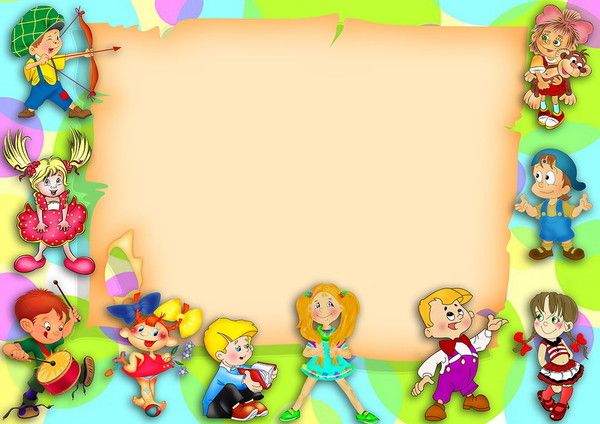 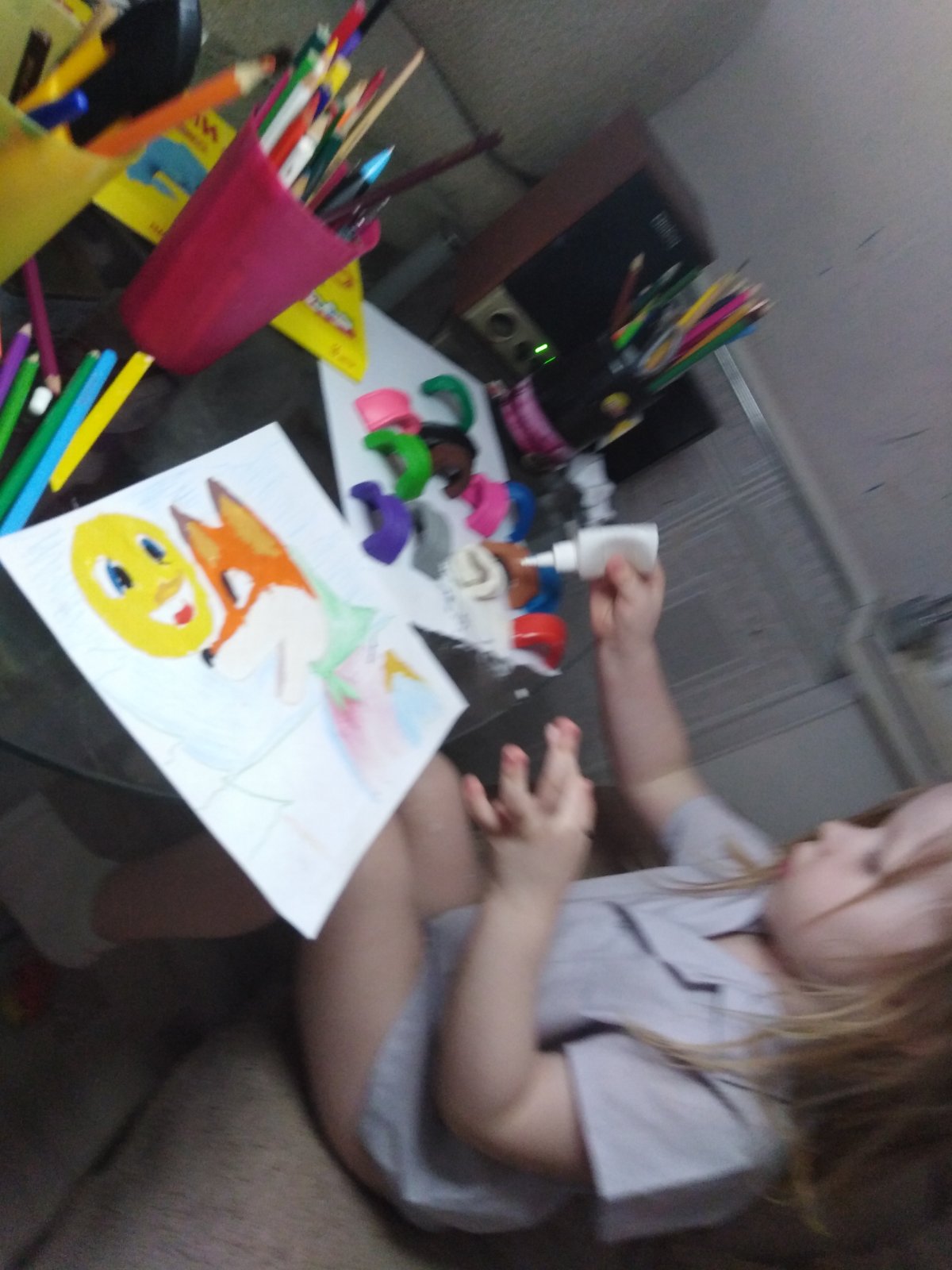 Пузанкова Ева
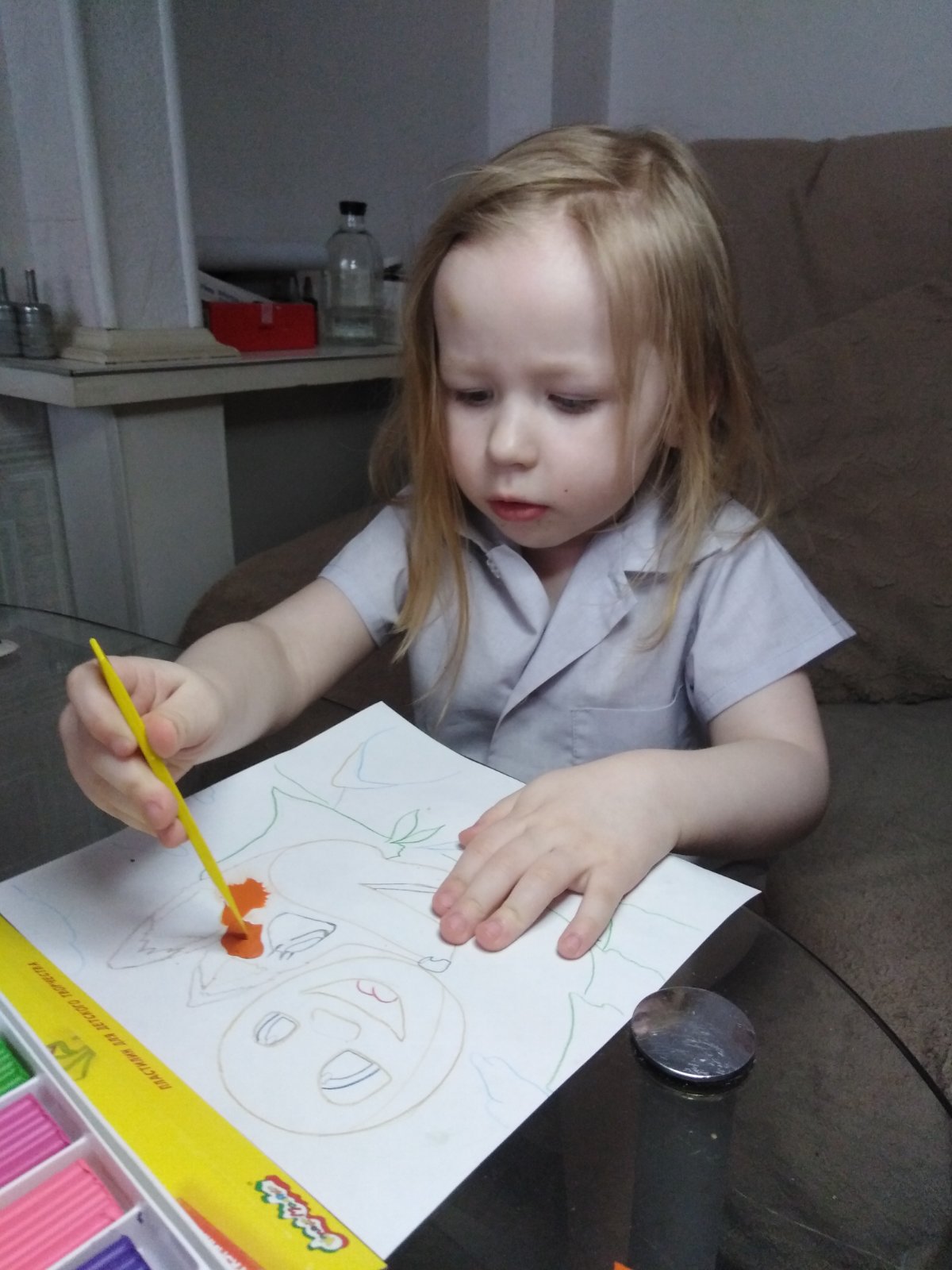 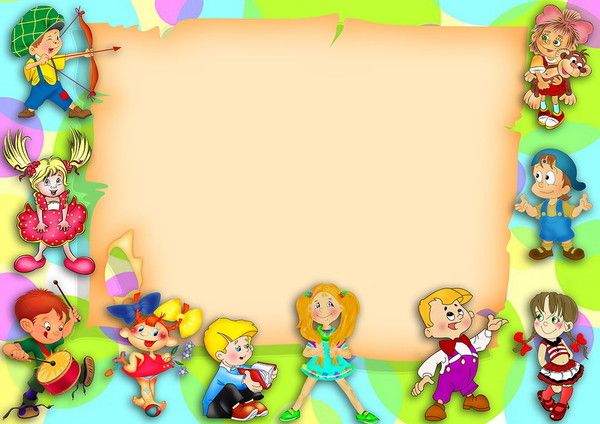 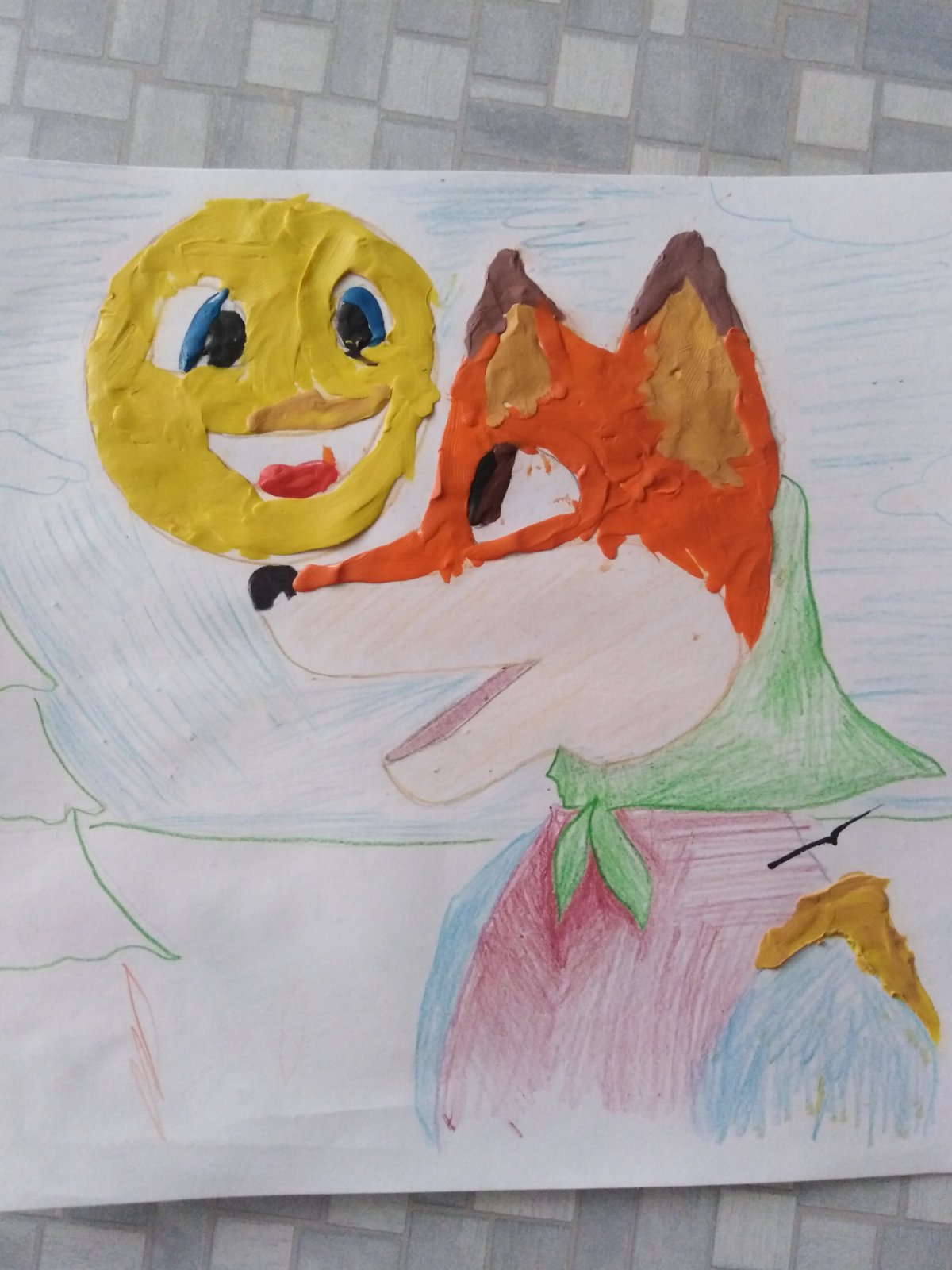 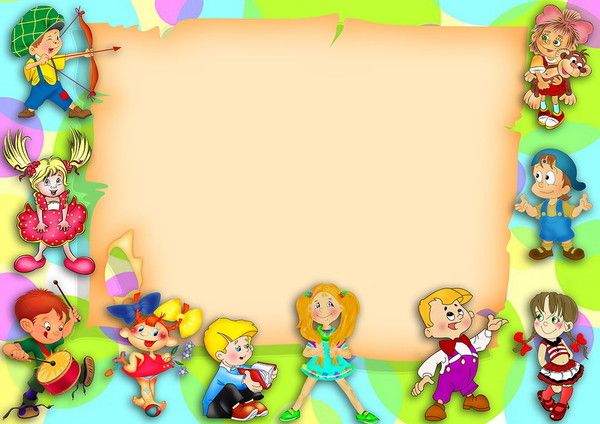 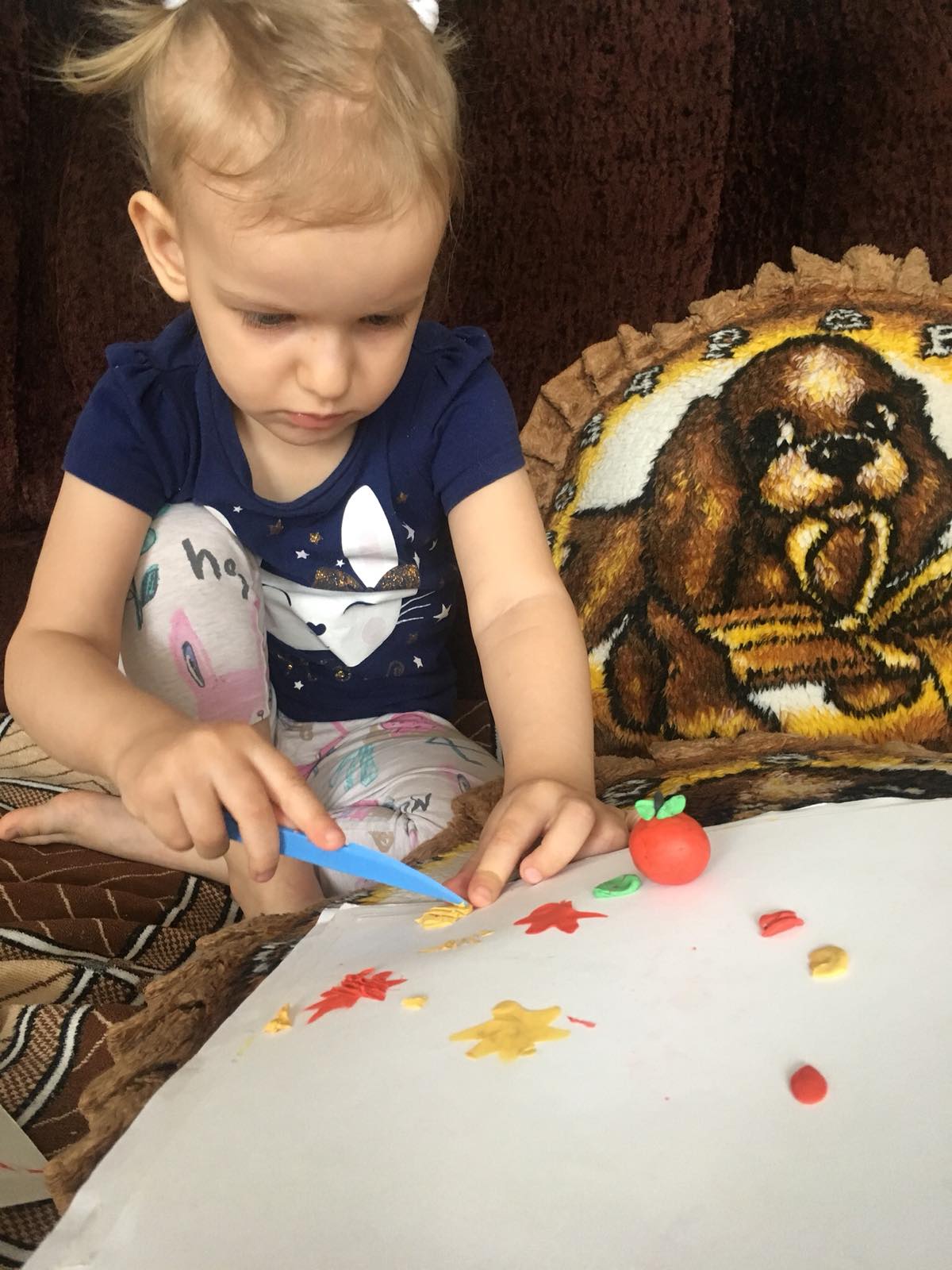 Русяева Ксюша
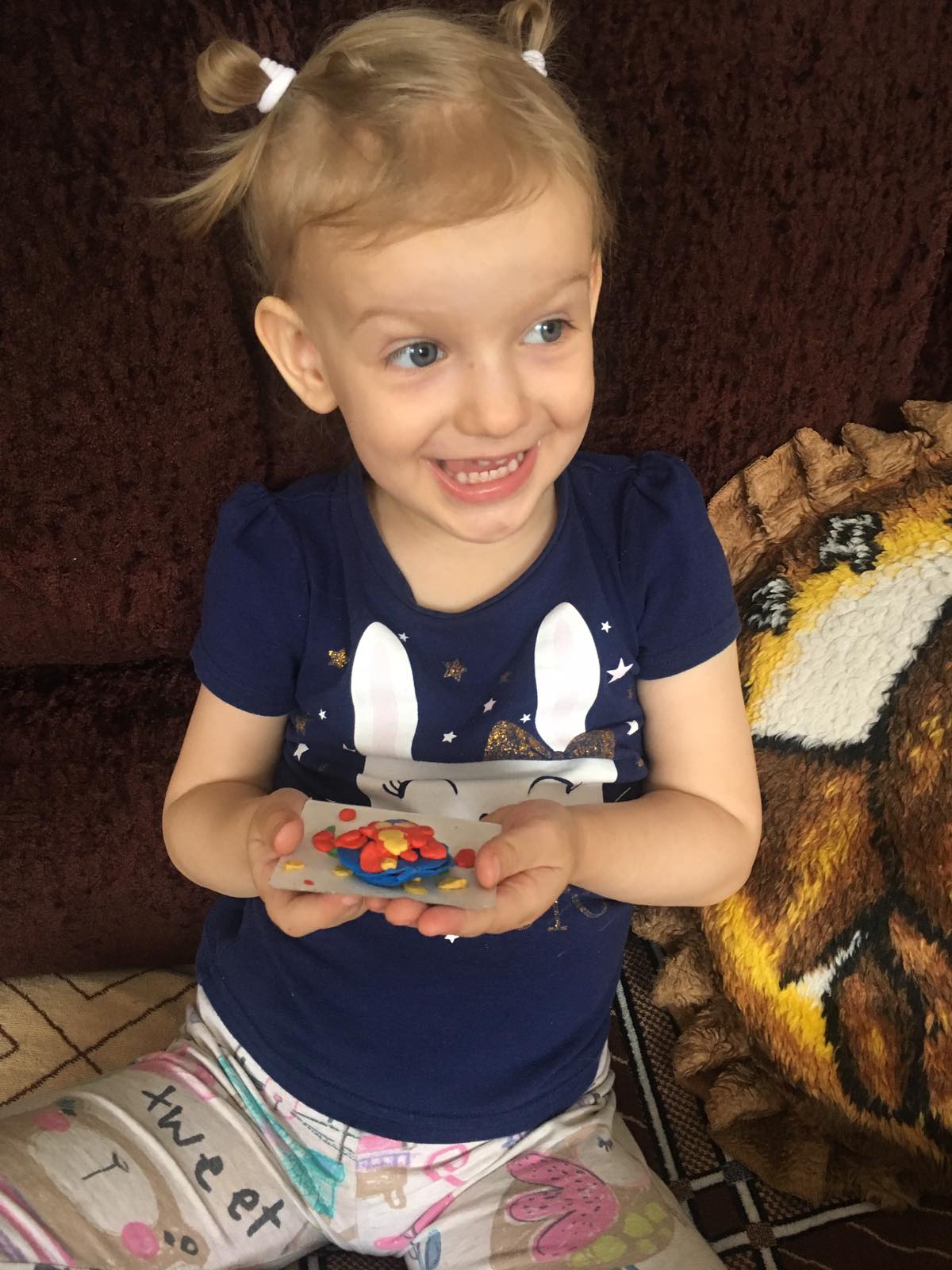 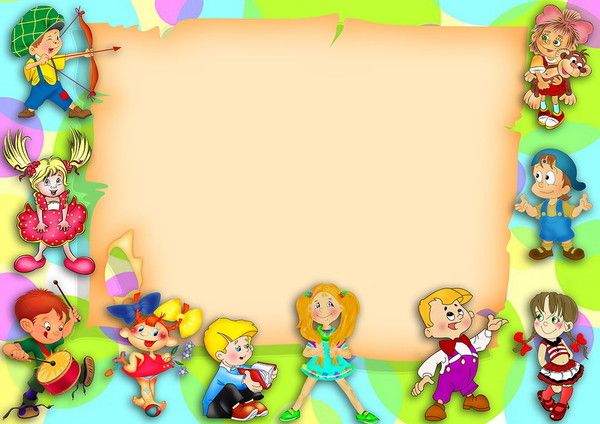 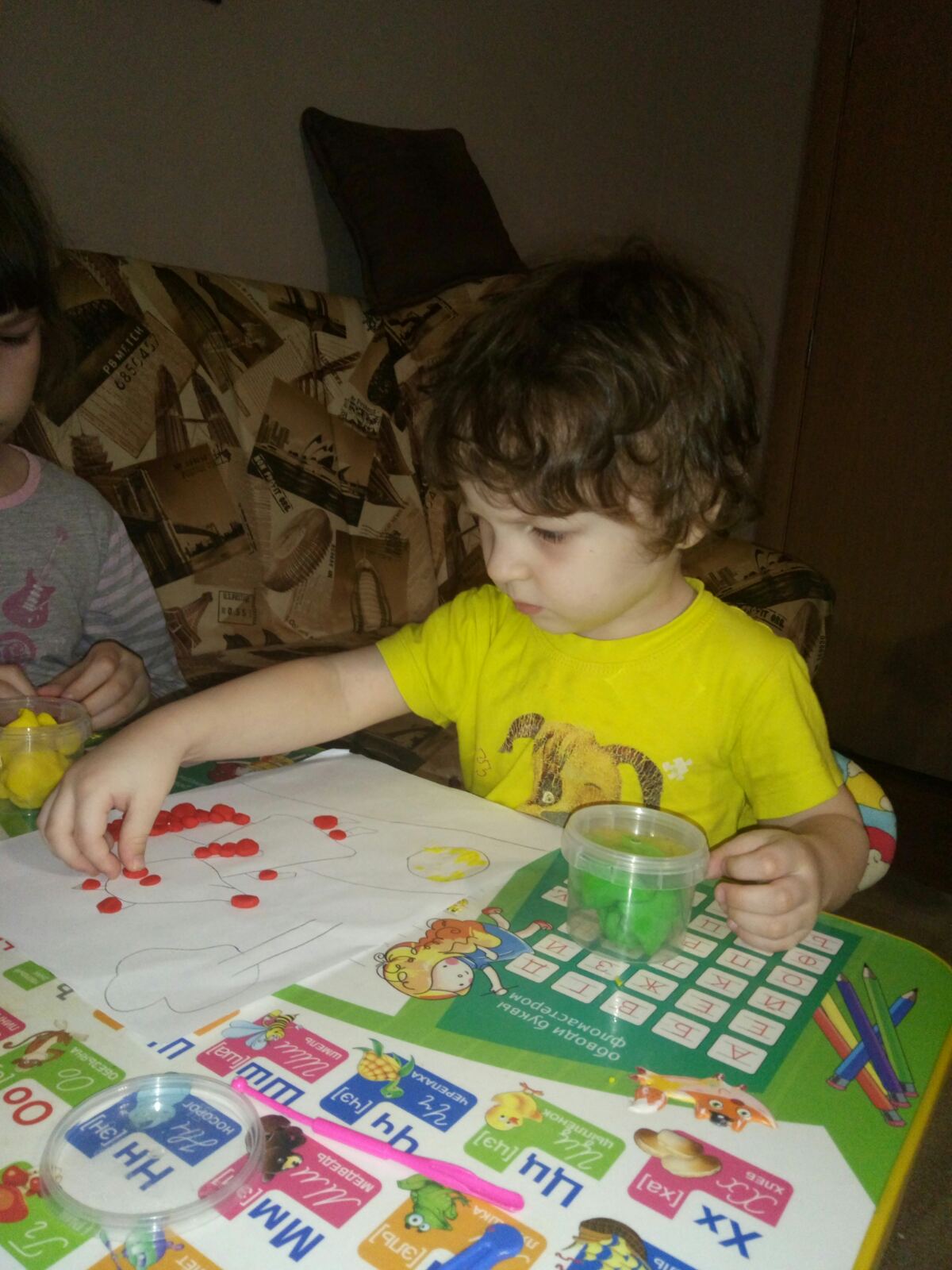 Абрамов Данил
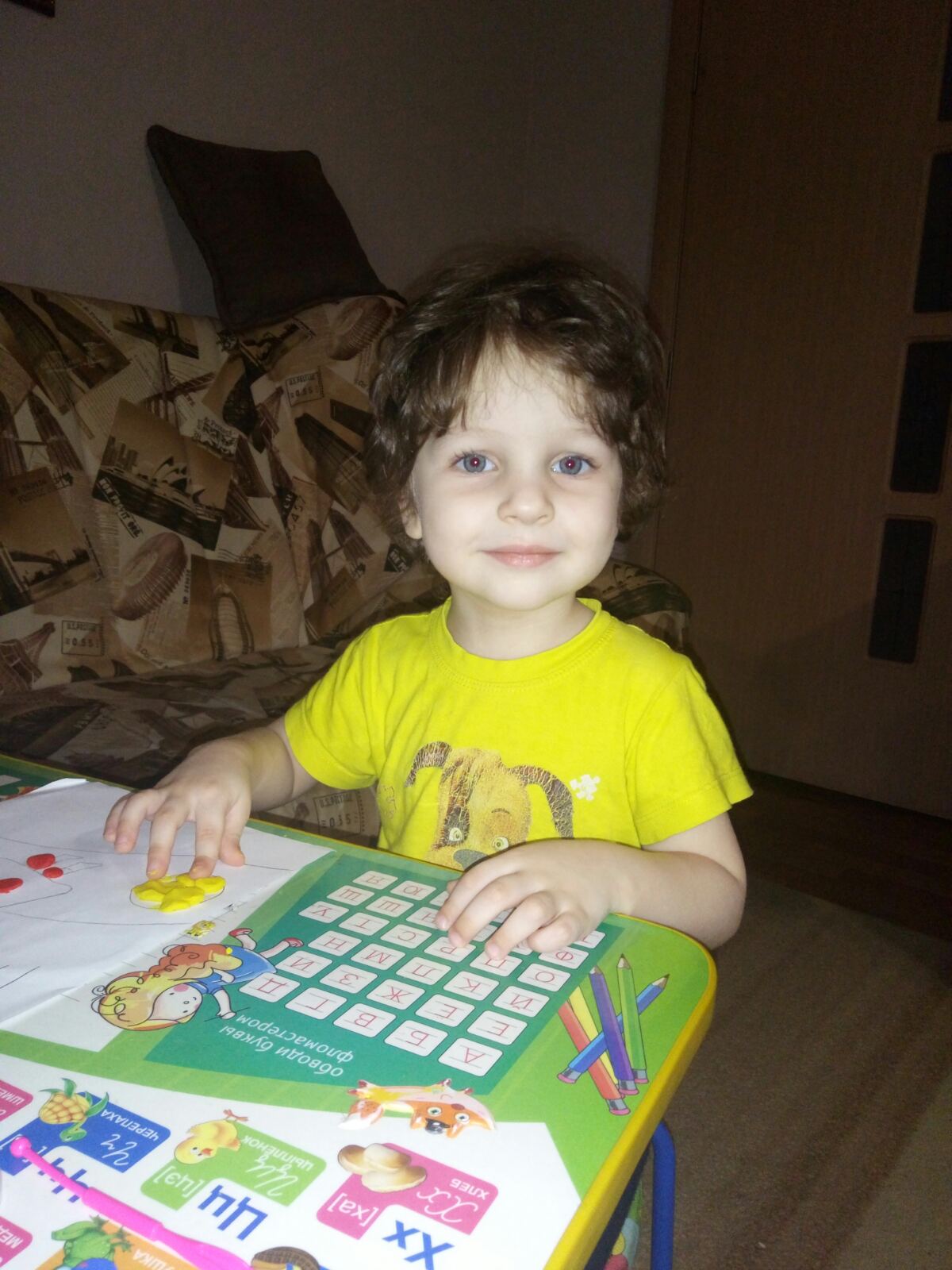 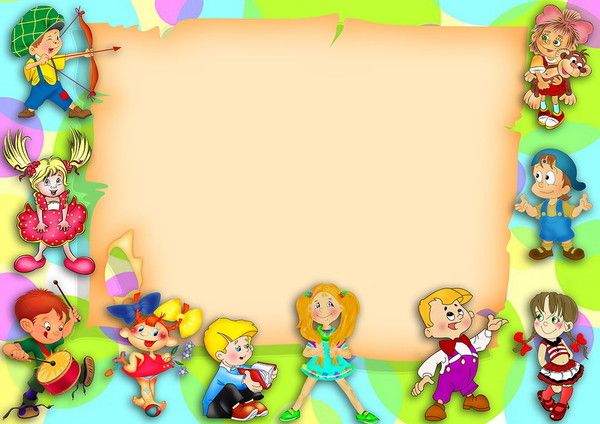 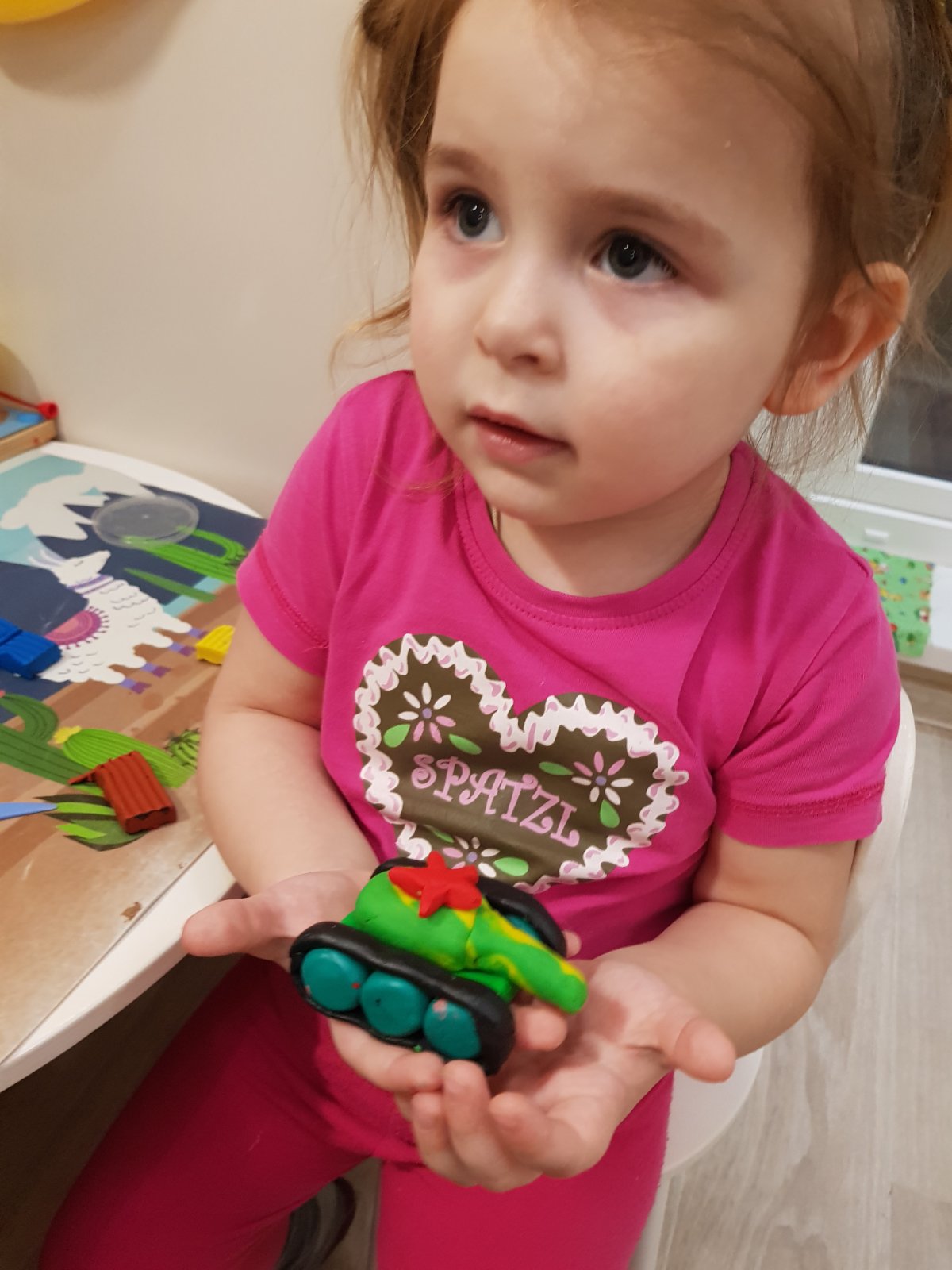 Любаева Мирослава
Латыпов Стефан
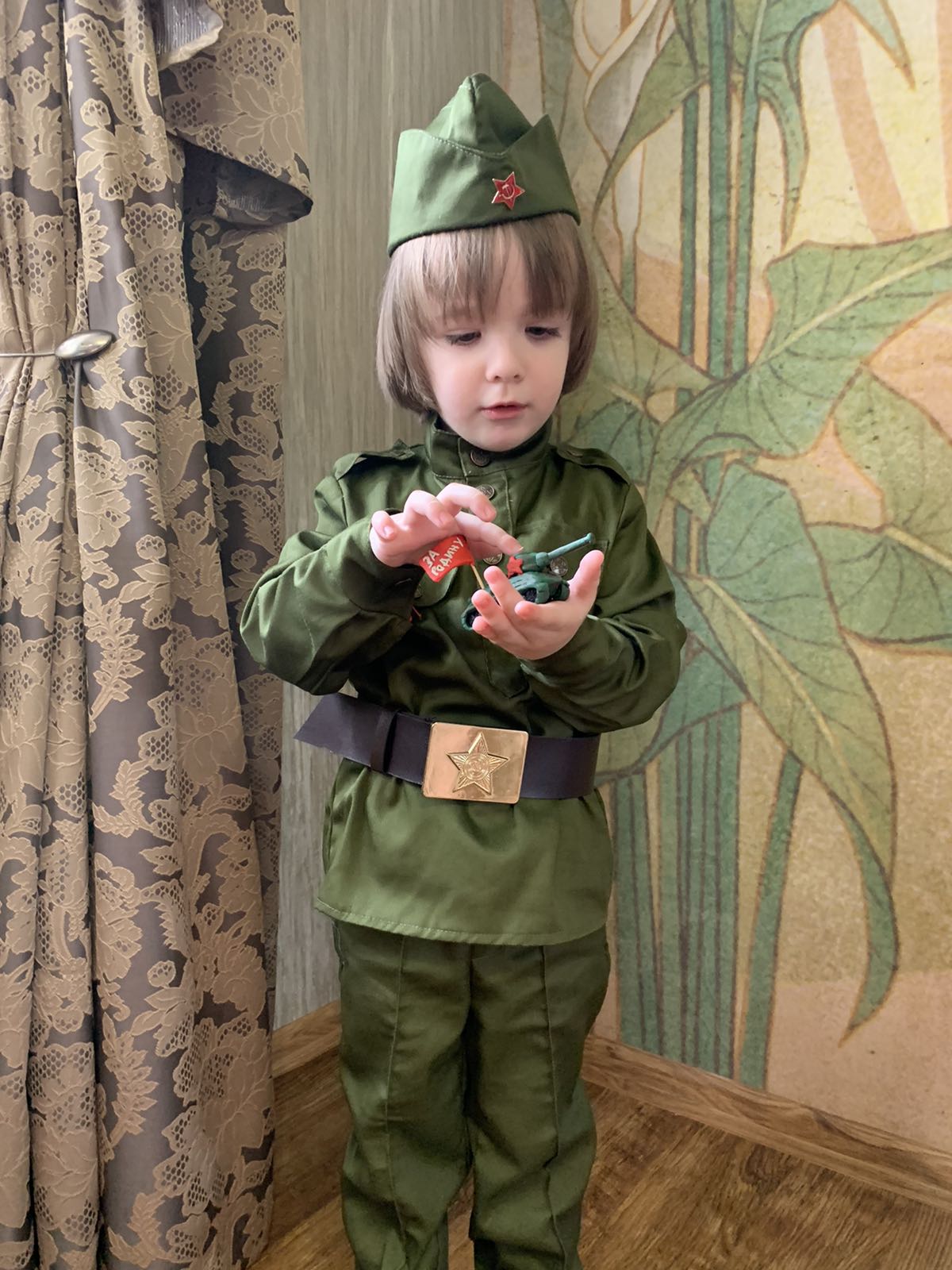 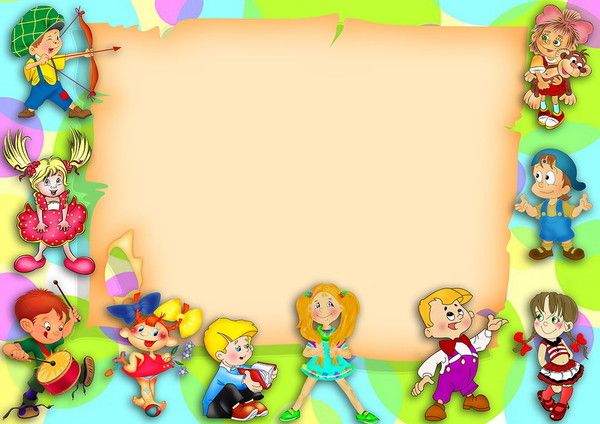 Рисование ватными палочками 
Тема: «Салют»
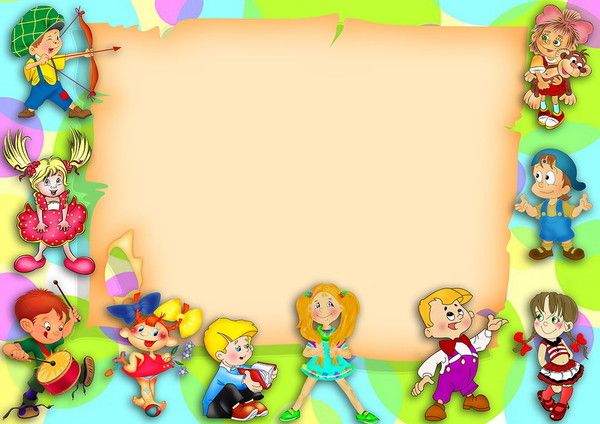 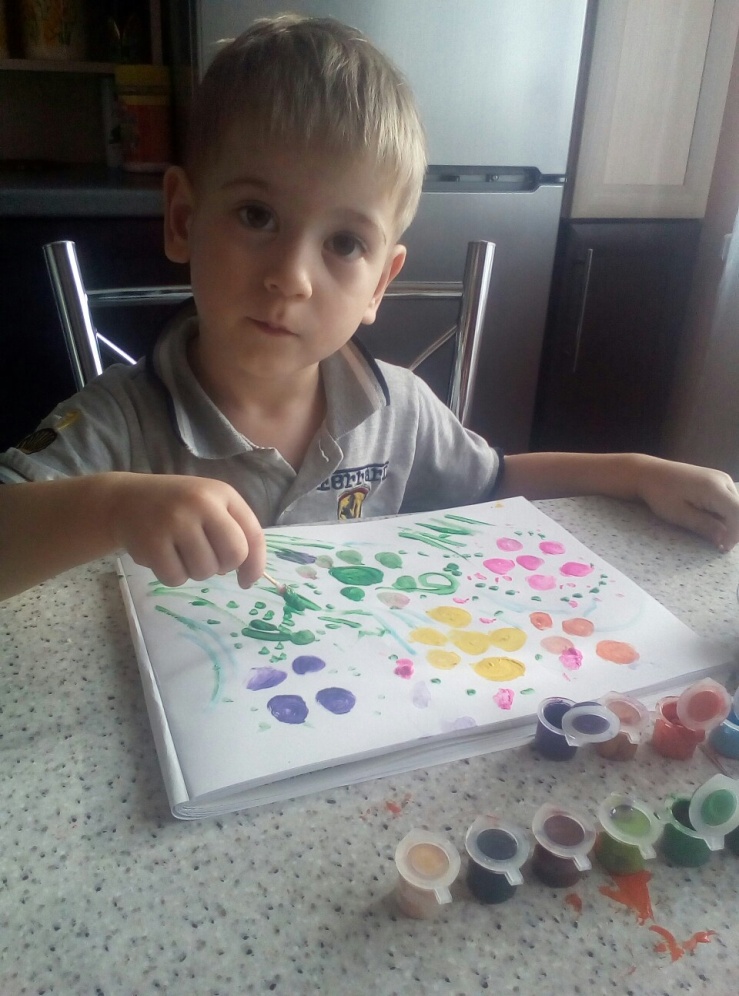 Амашаев Рустам
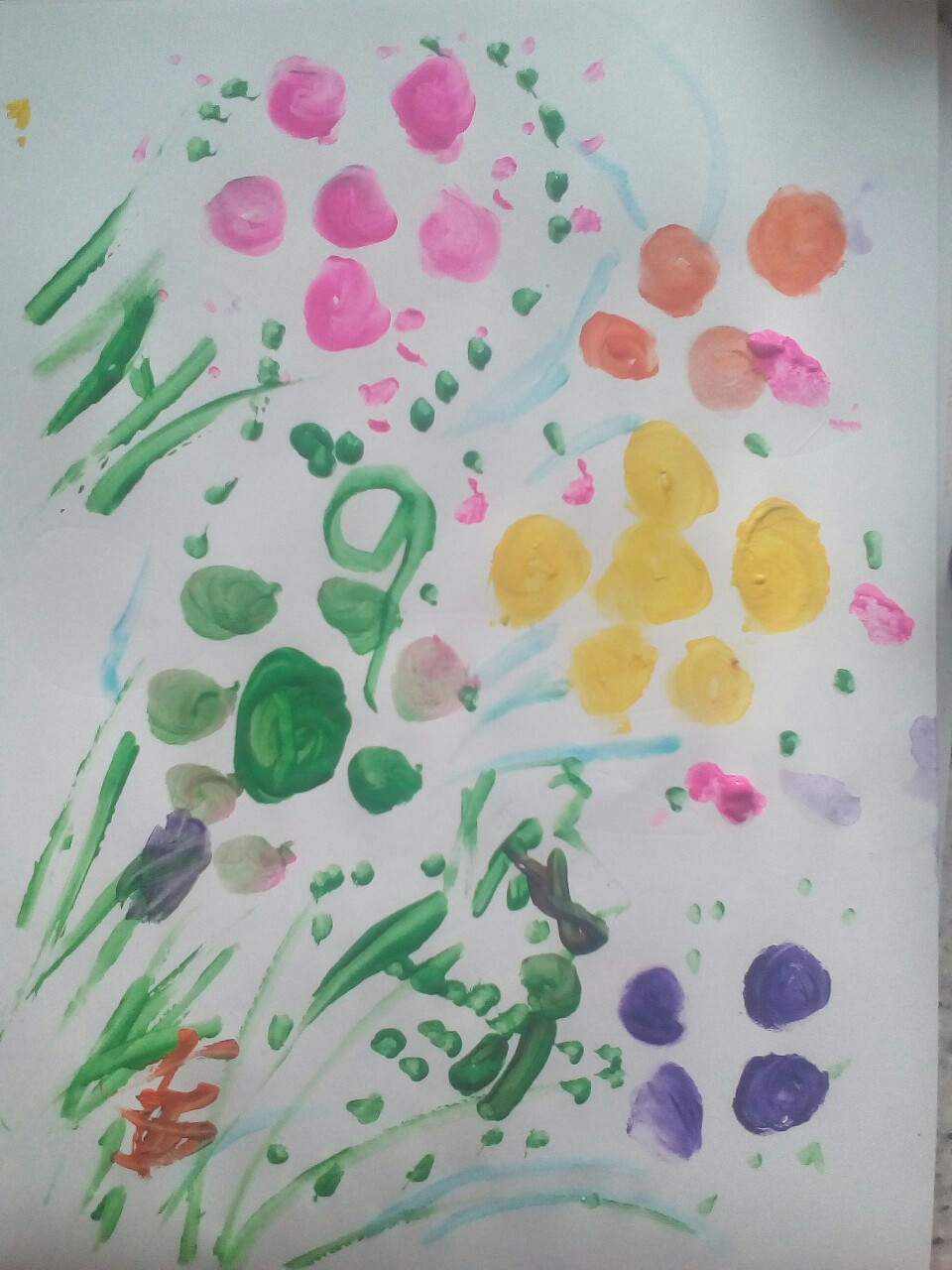 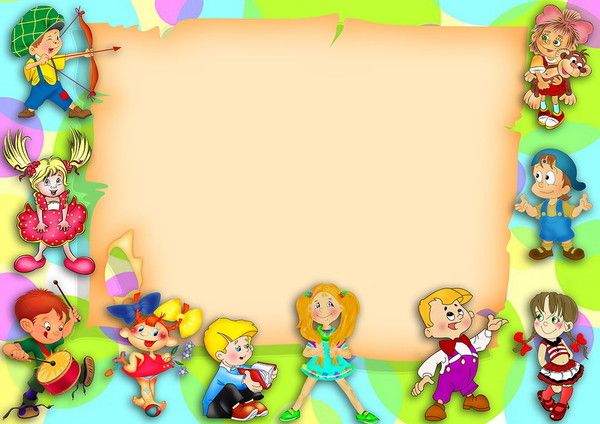 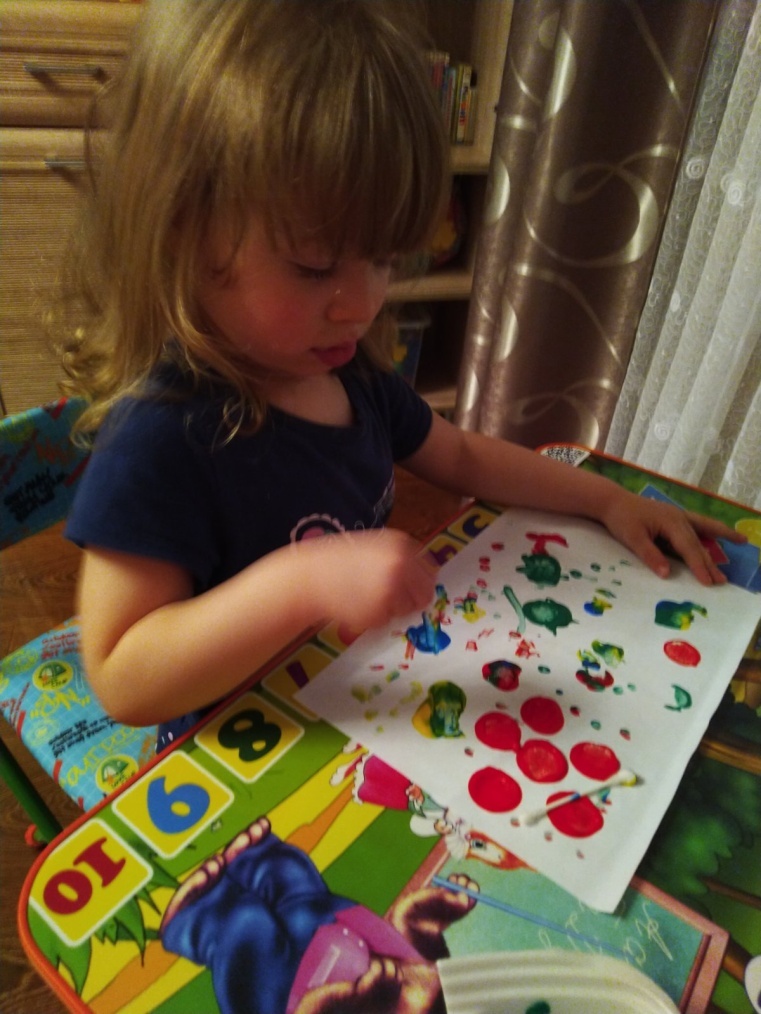 Шинкарчук Аня
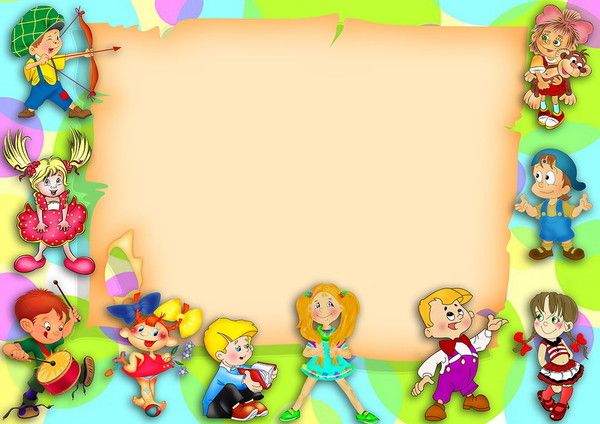 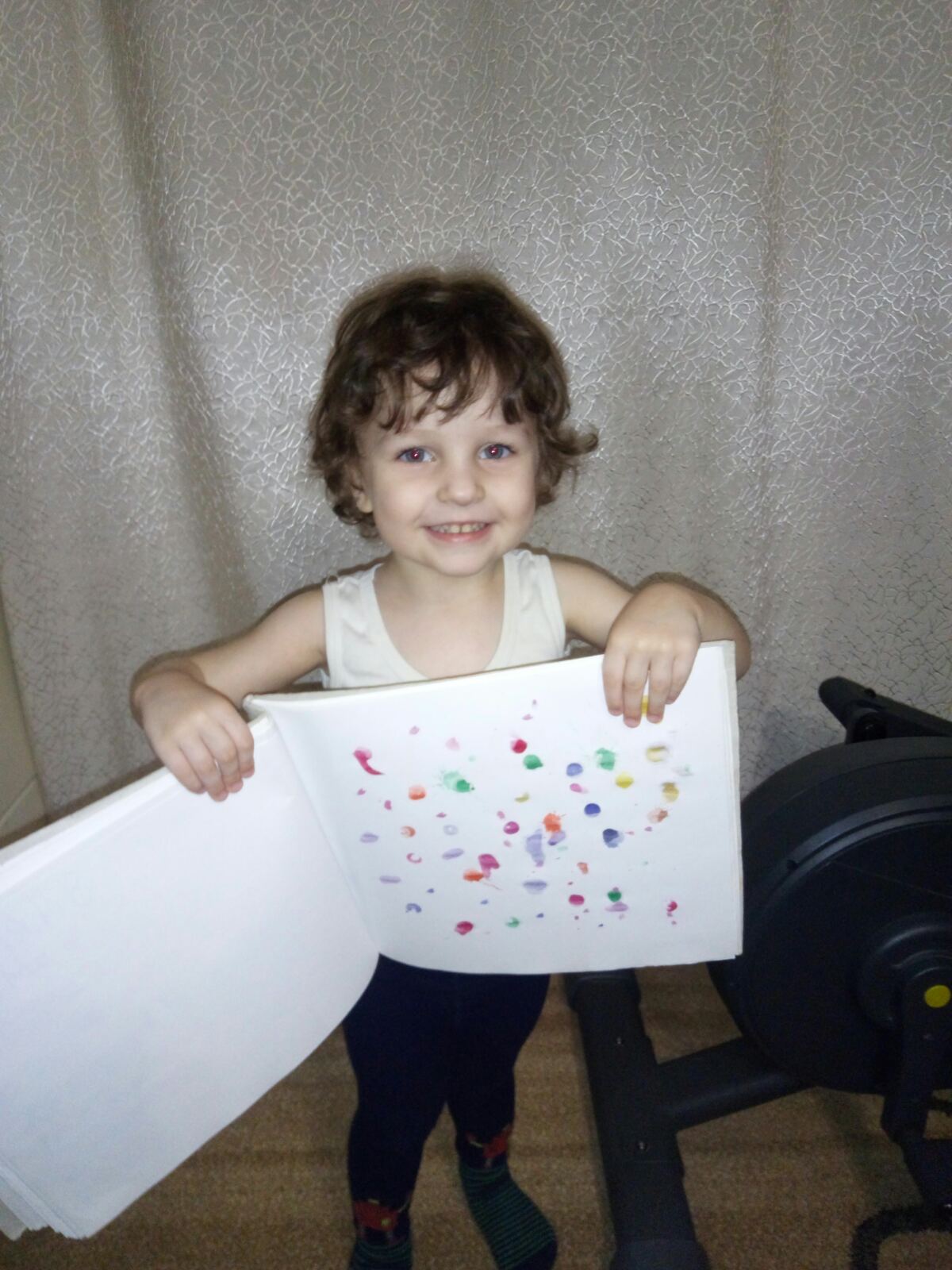 Абрамов Данил
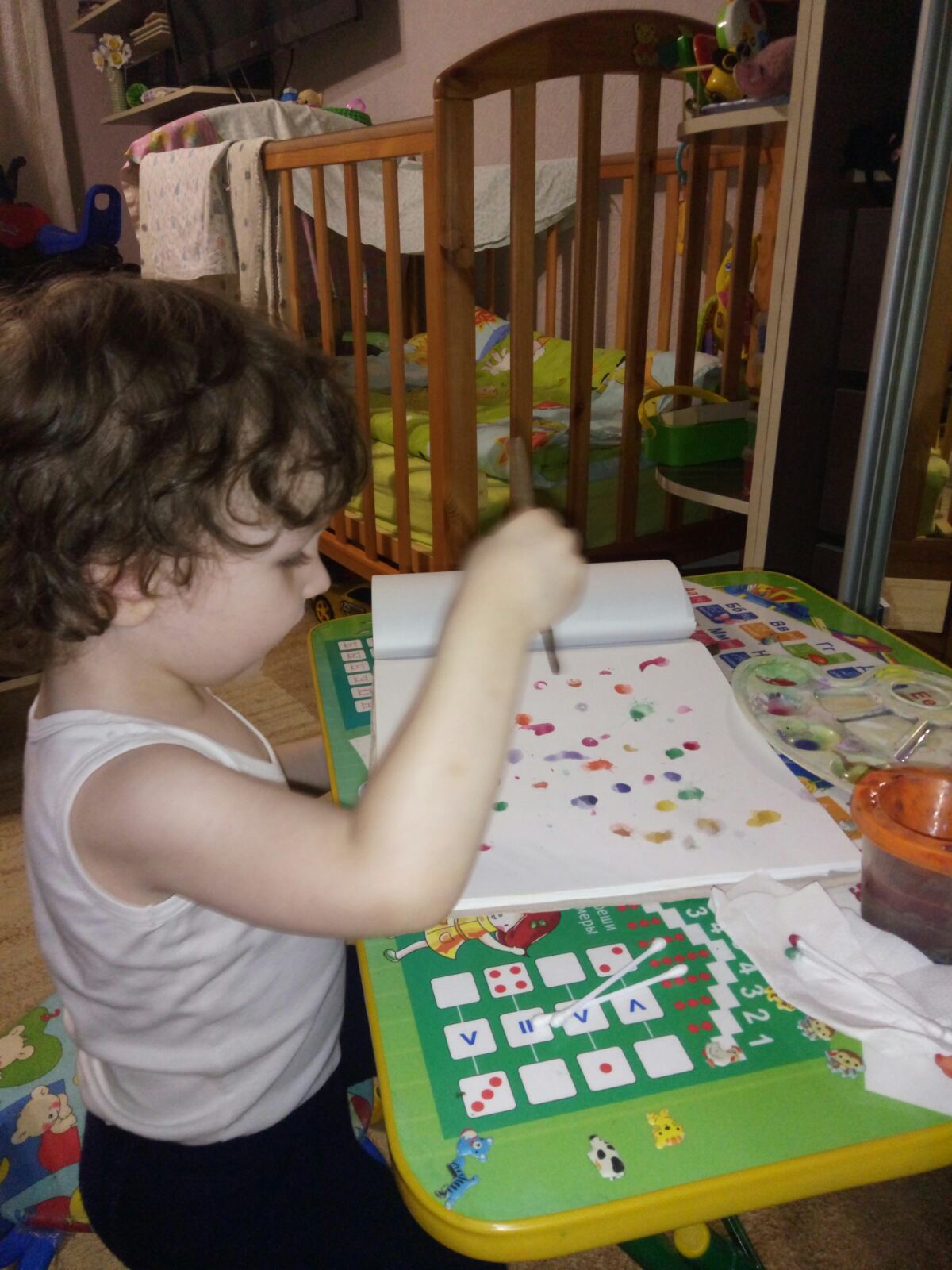 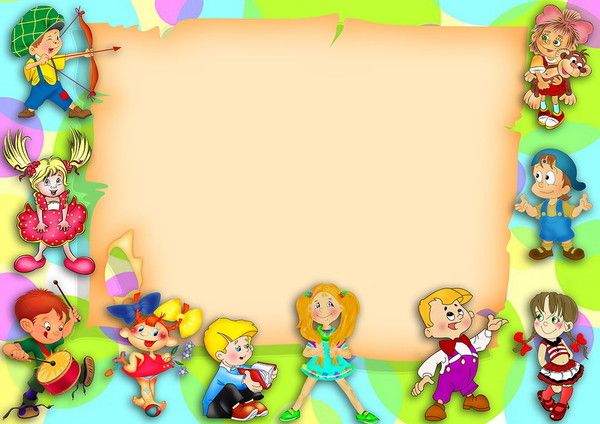 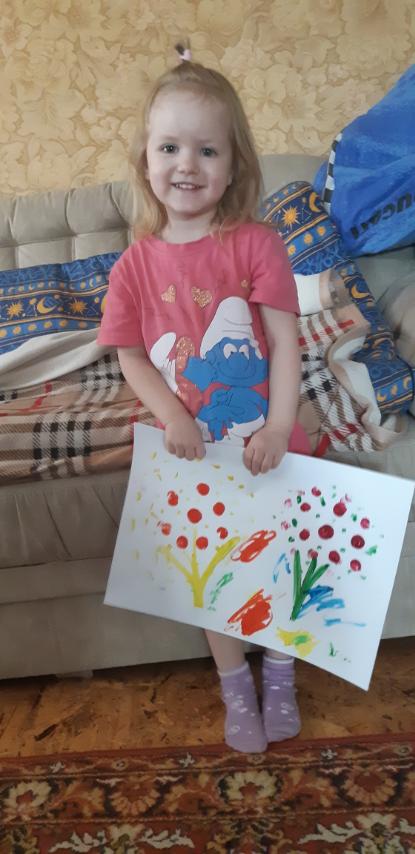 Данилова Арина
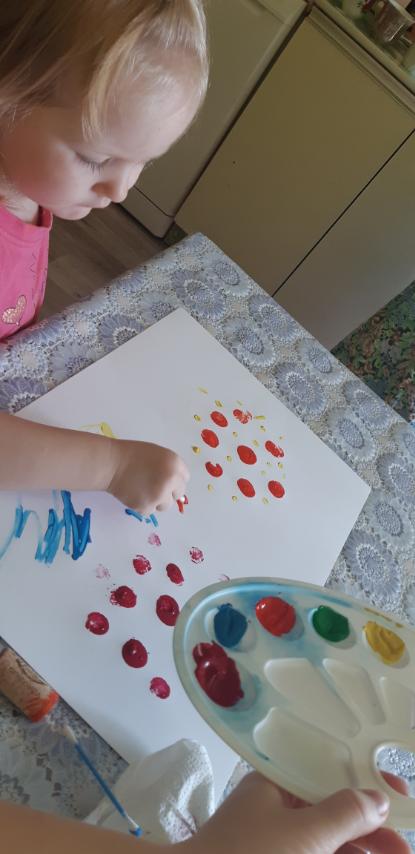 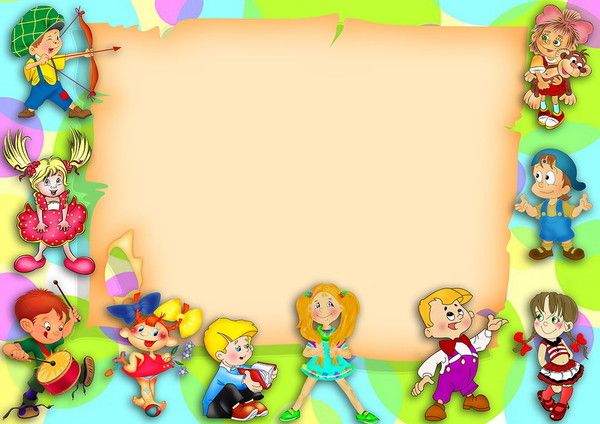 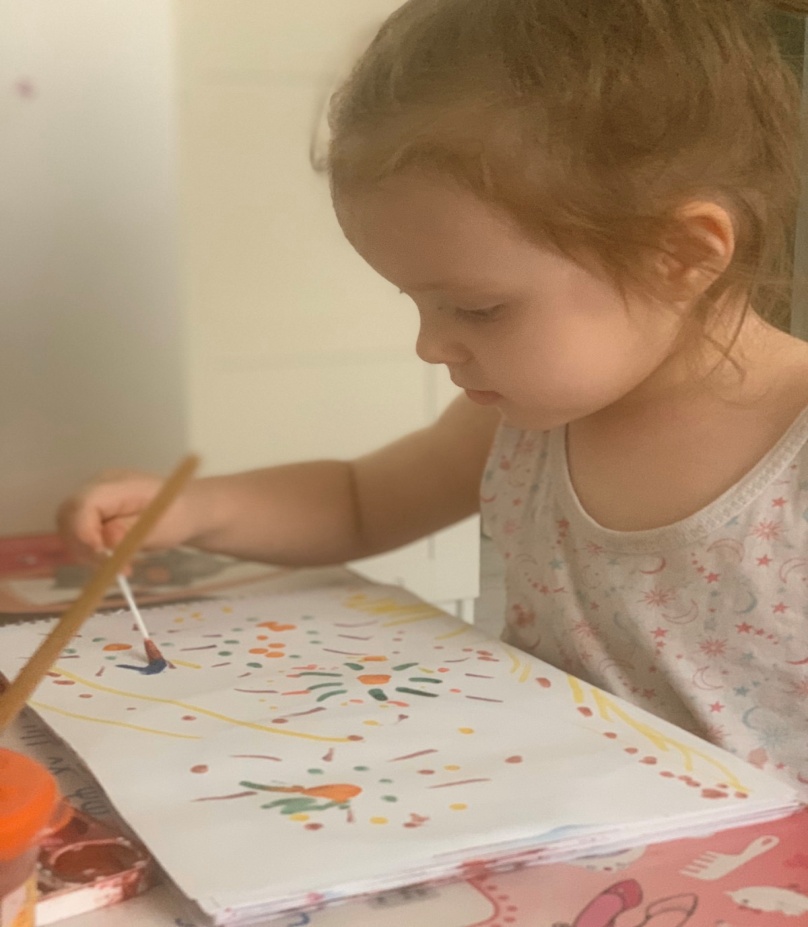 Гуляйкина Ева
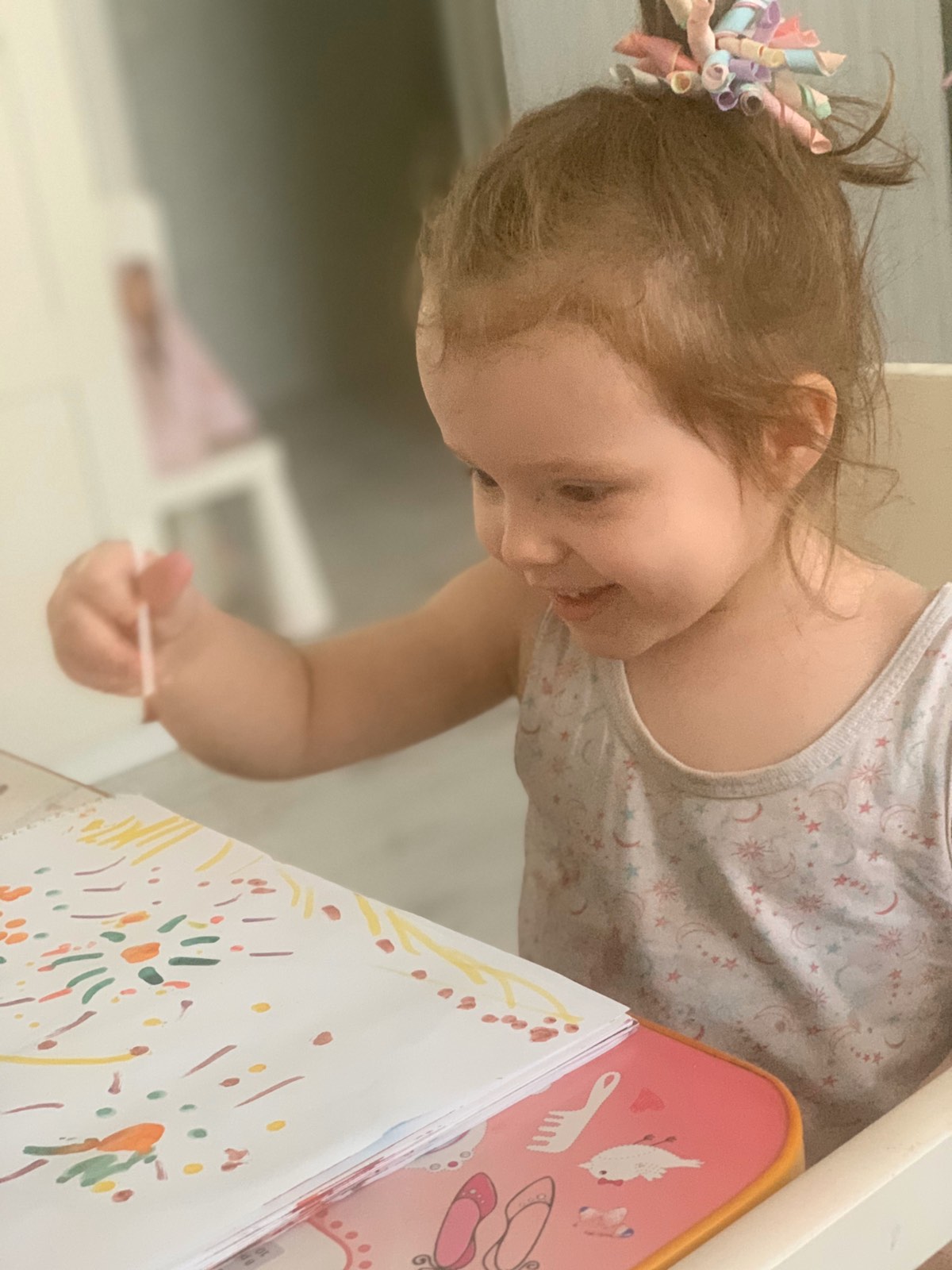 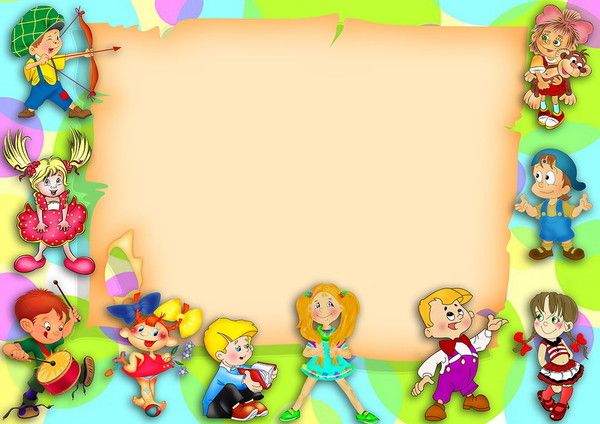 Солонин Паша
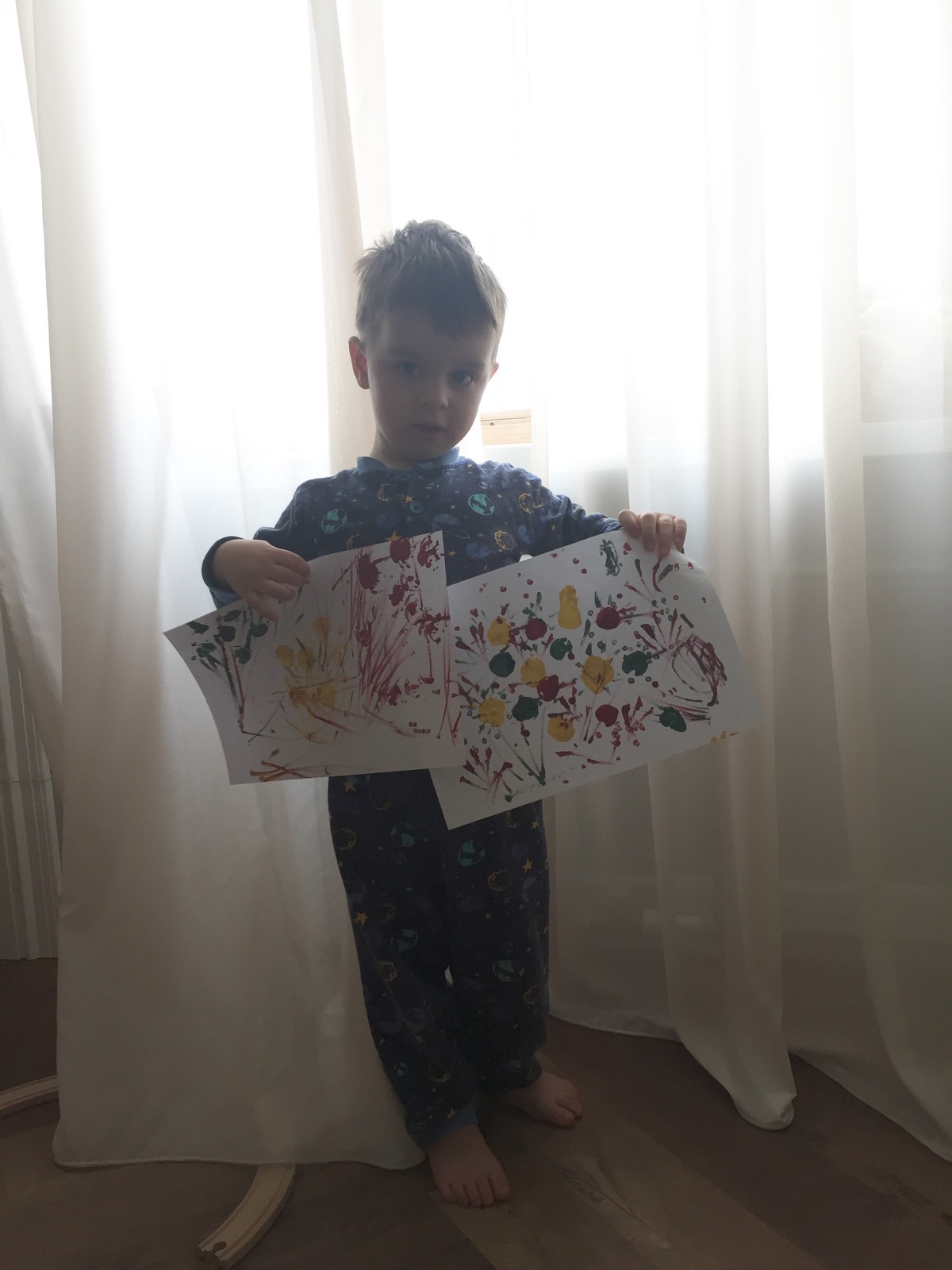 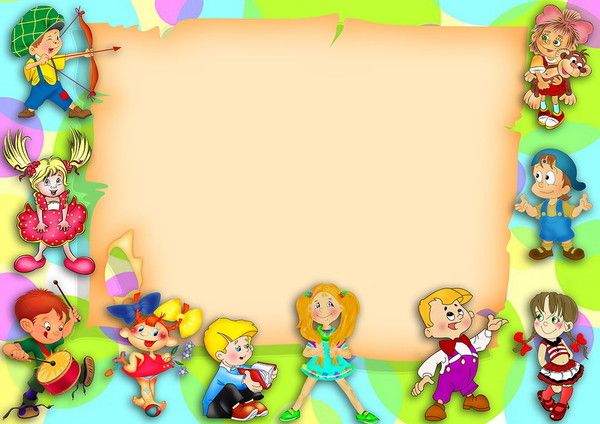 Познавательное развитие
конструирование
 «Домик для зайки»
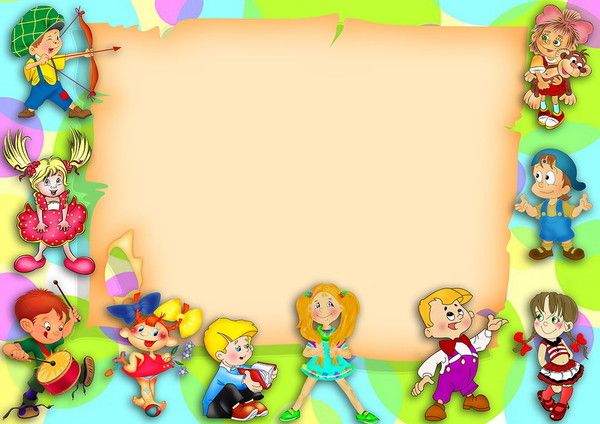 Гуляйкина Ева
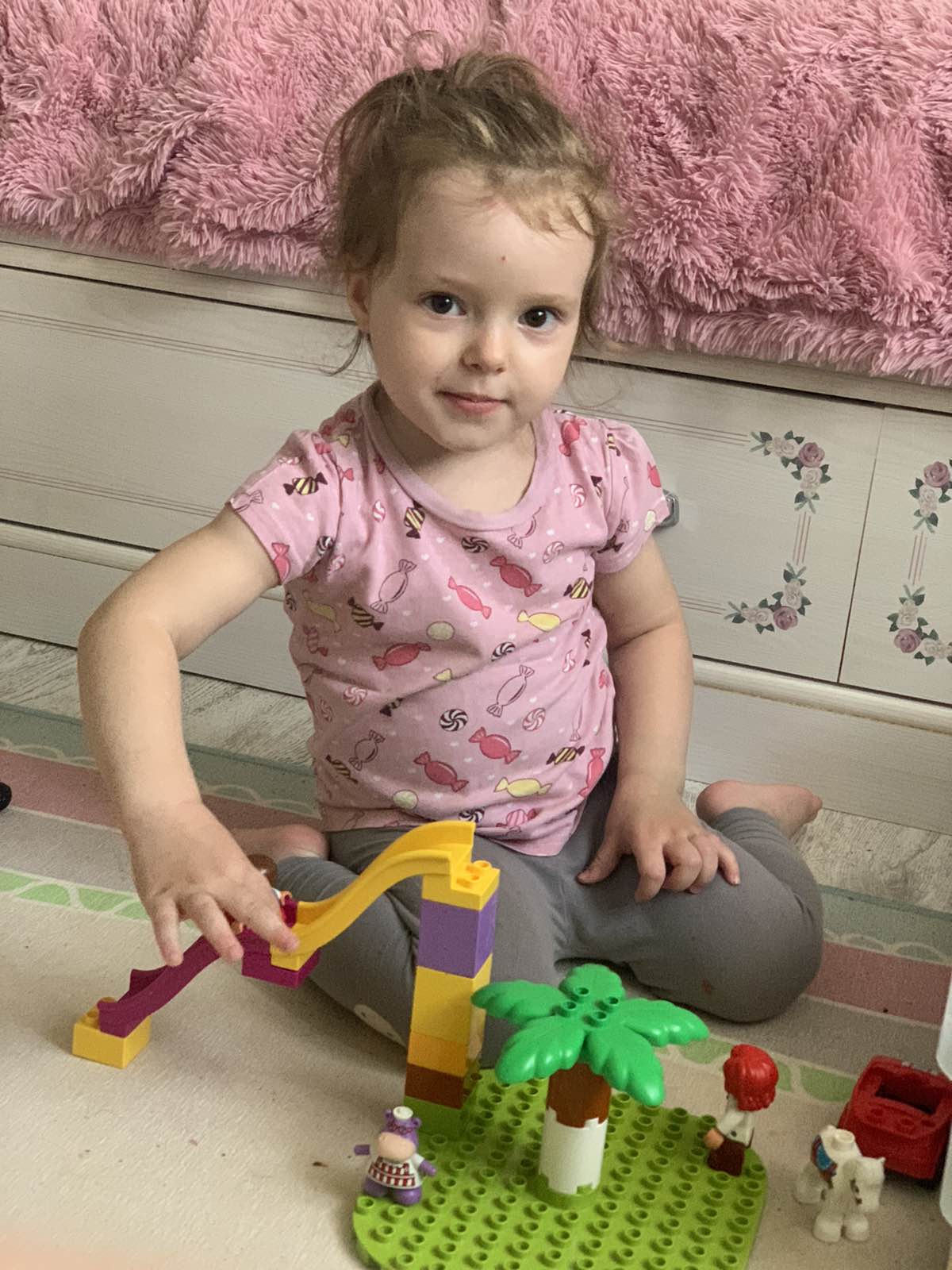 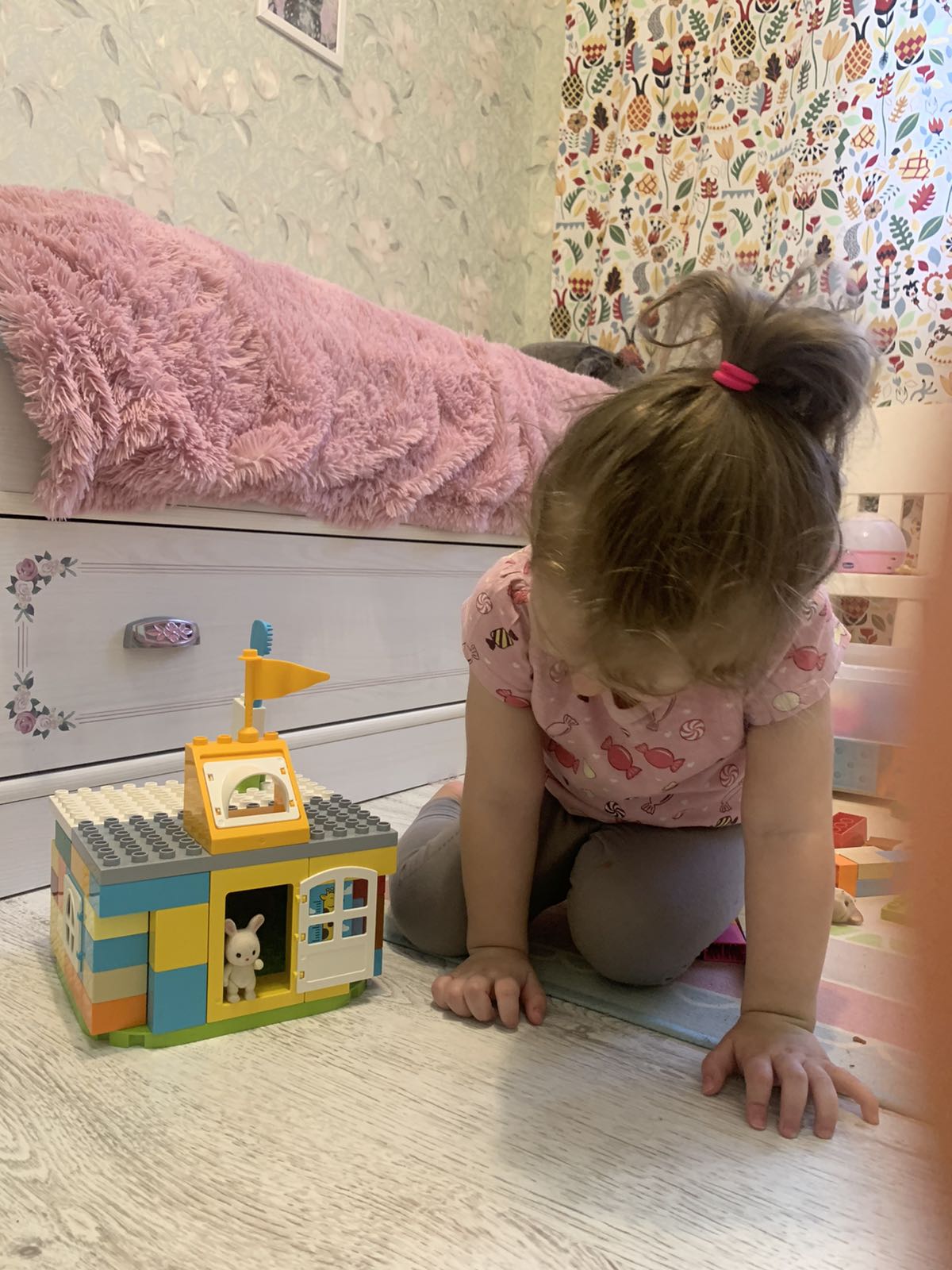 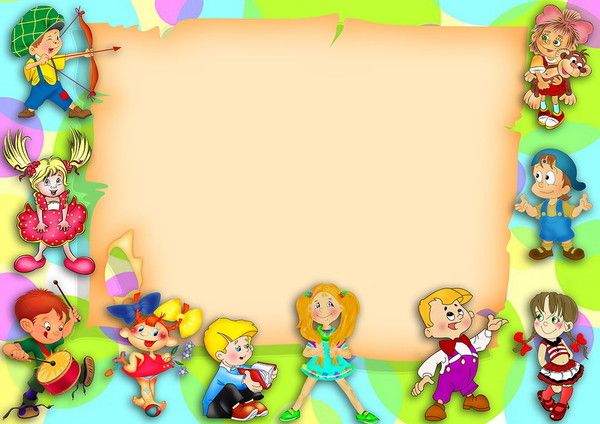 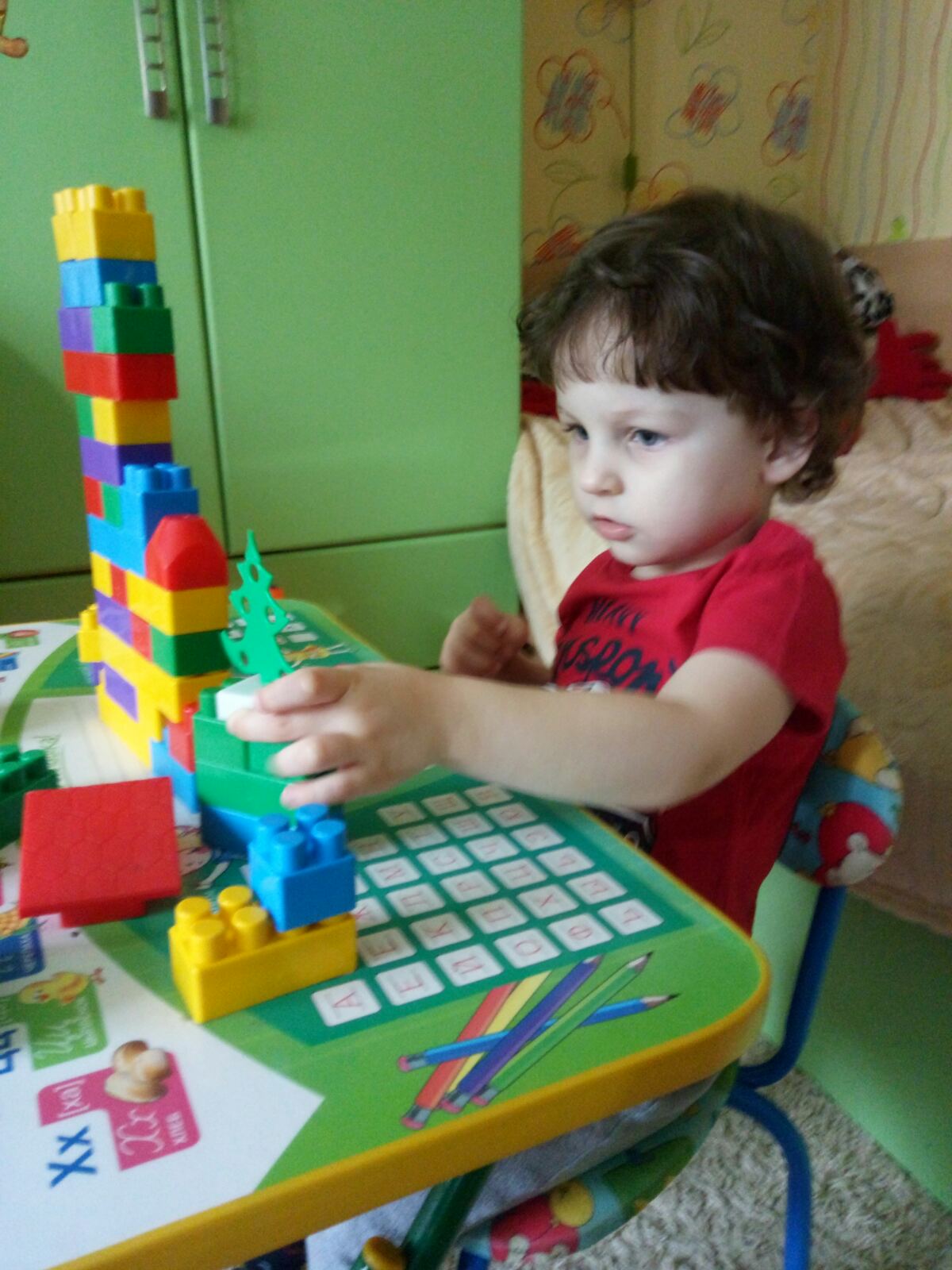 Абрамов Данил
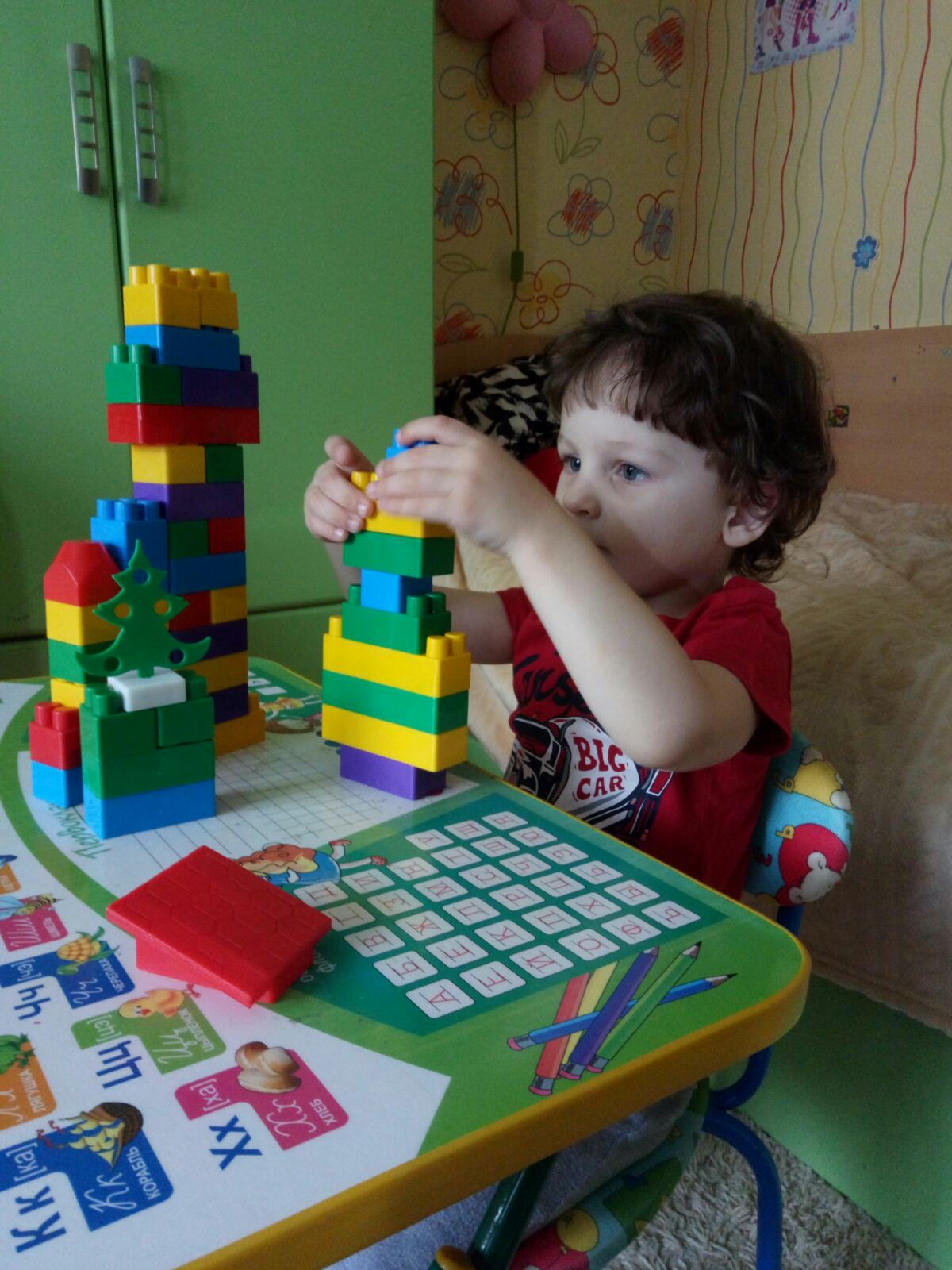 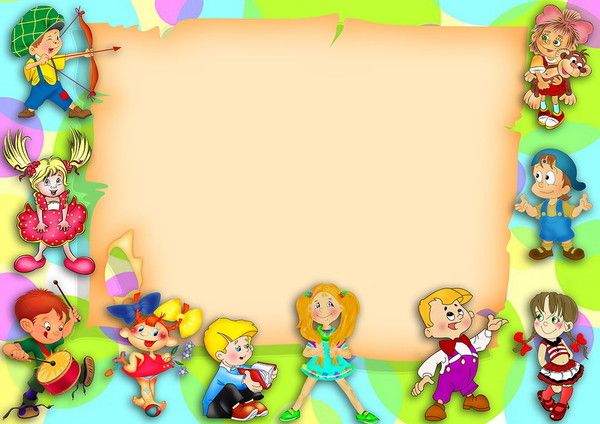 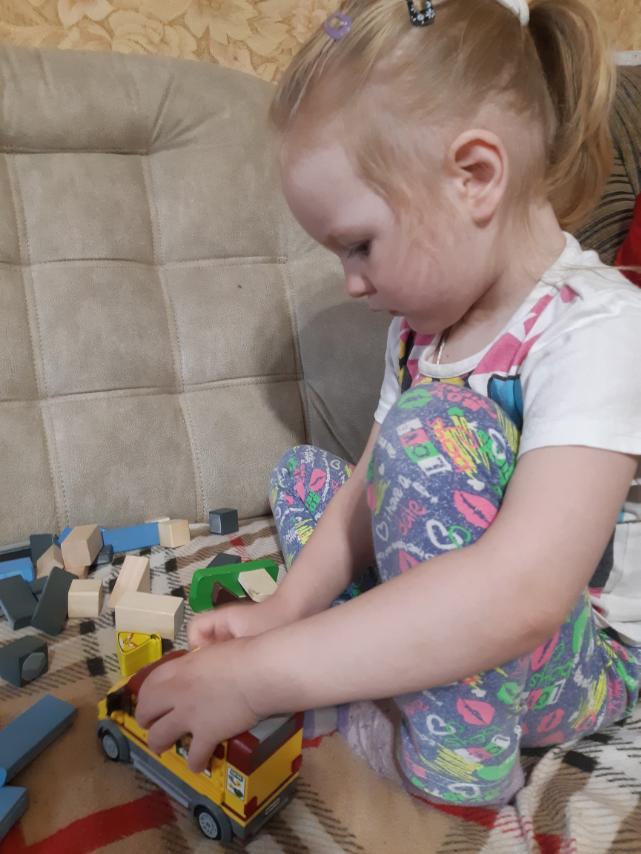 Данилова Арина
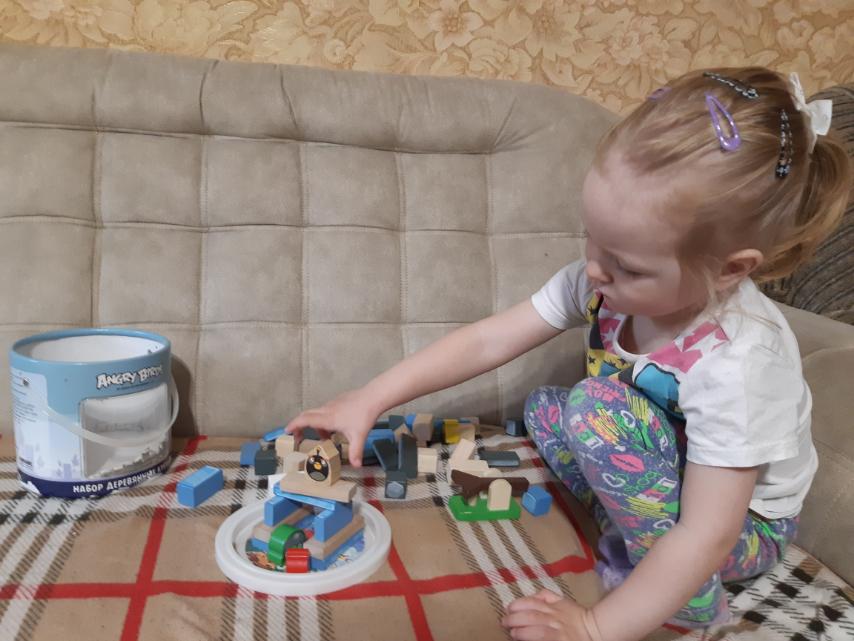 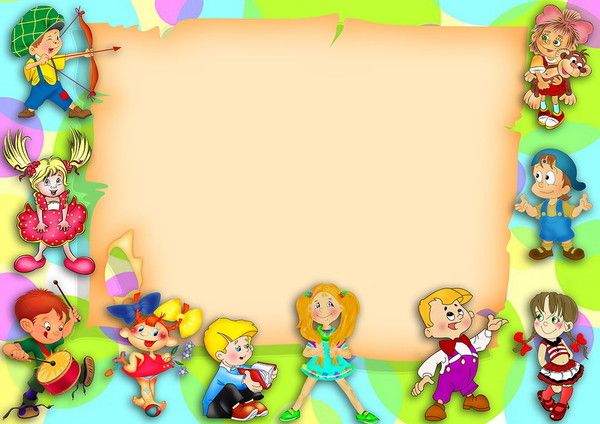 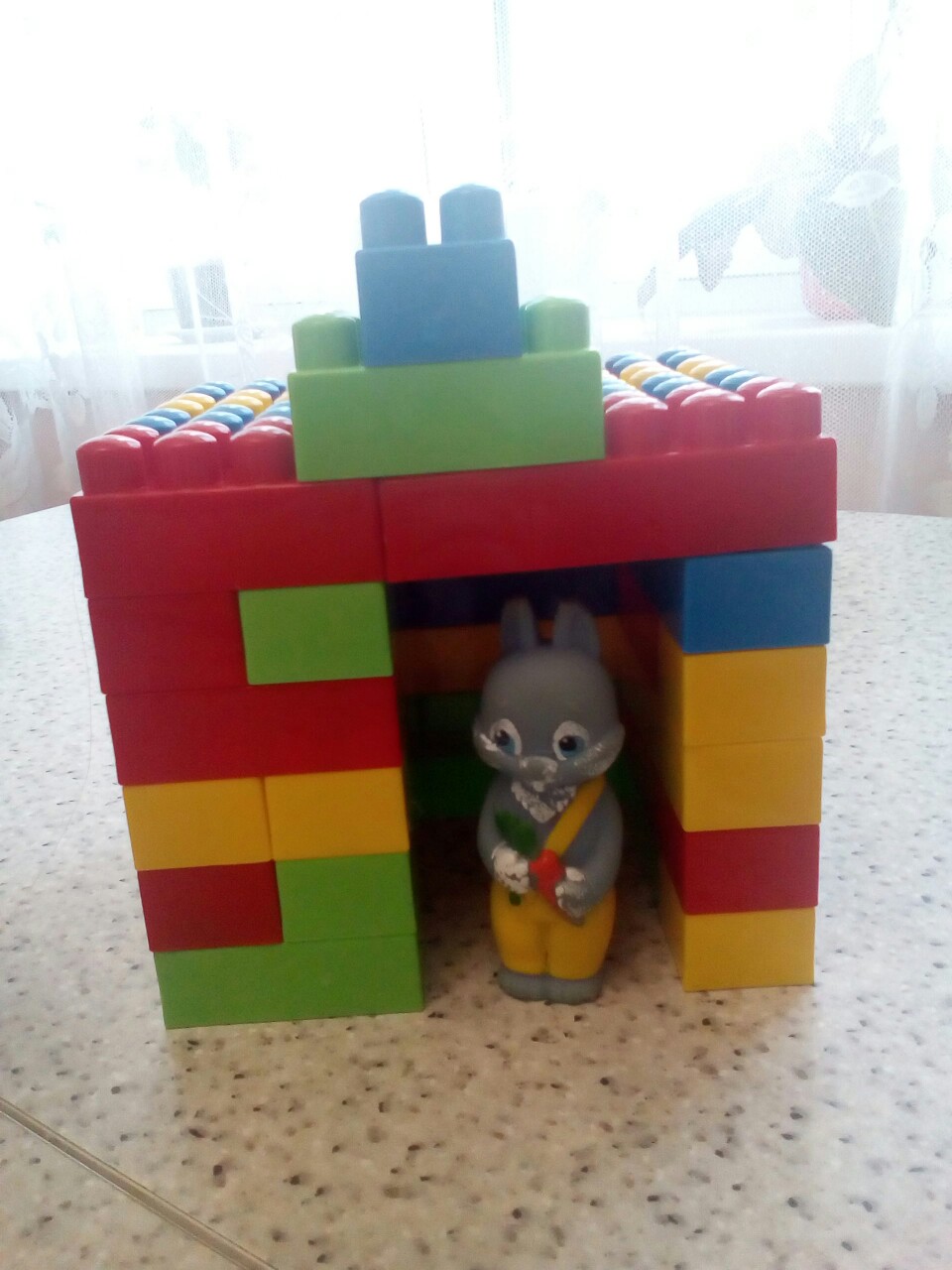 Амашаев Рустам
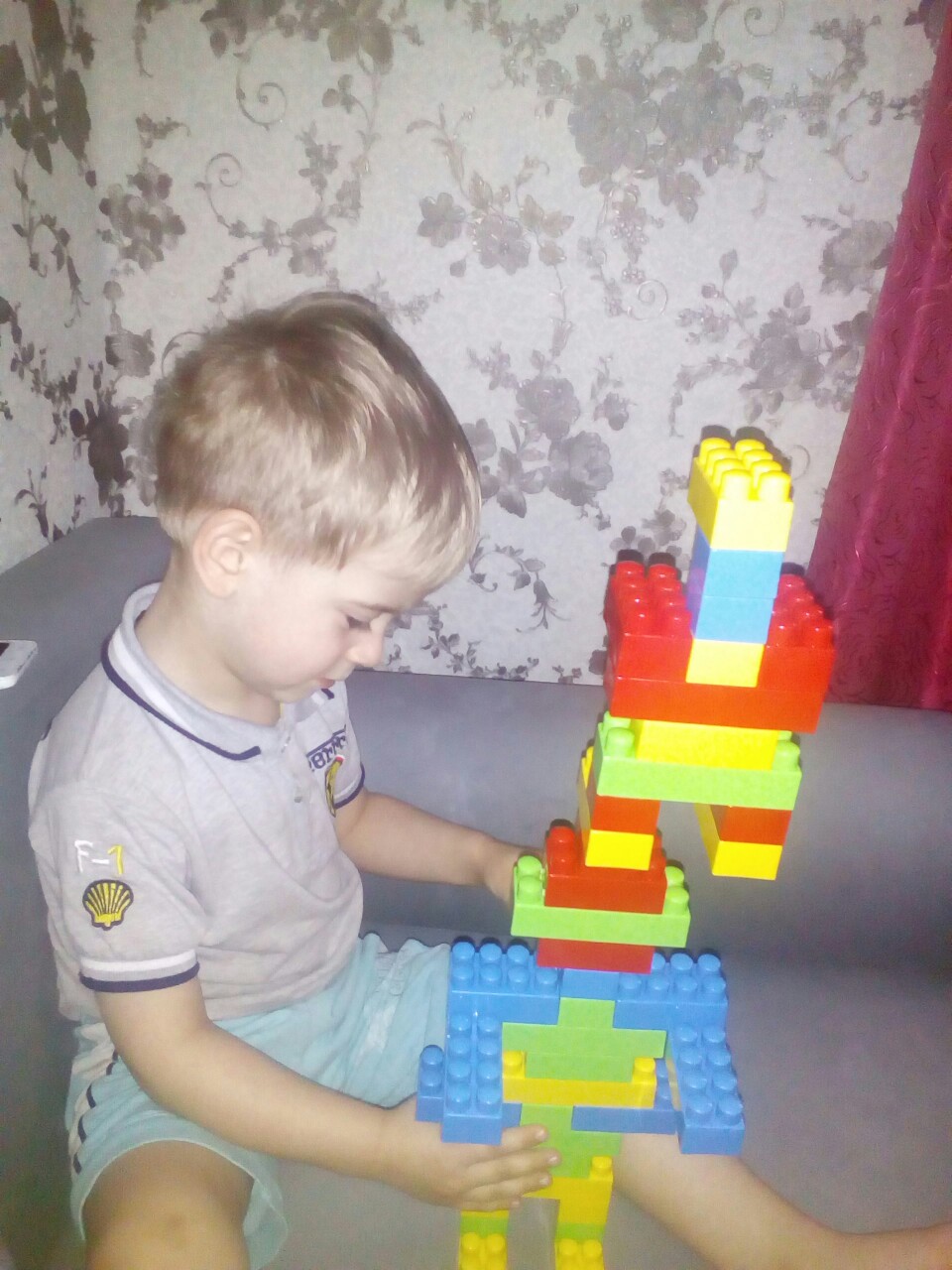 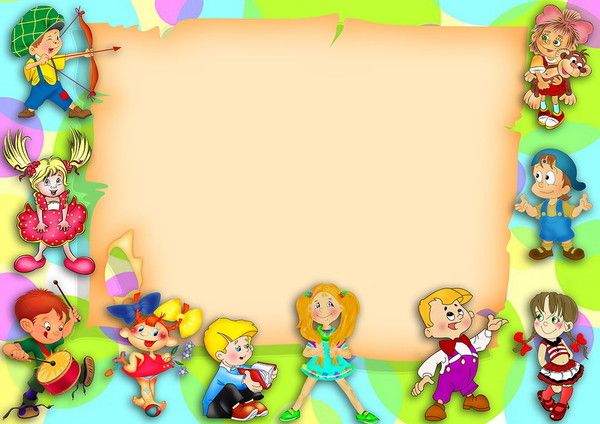 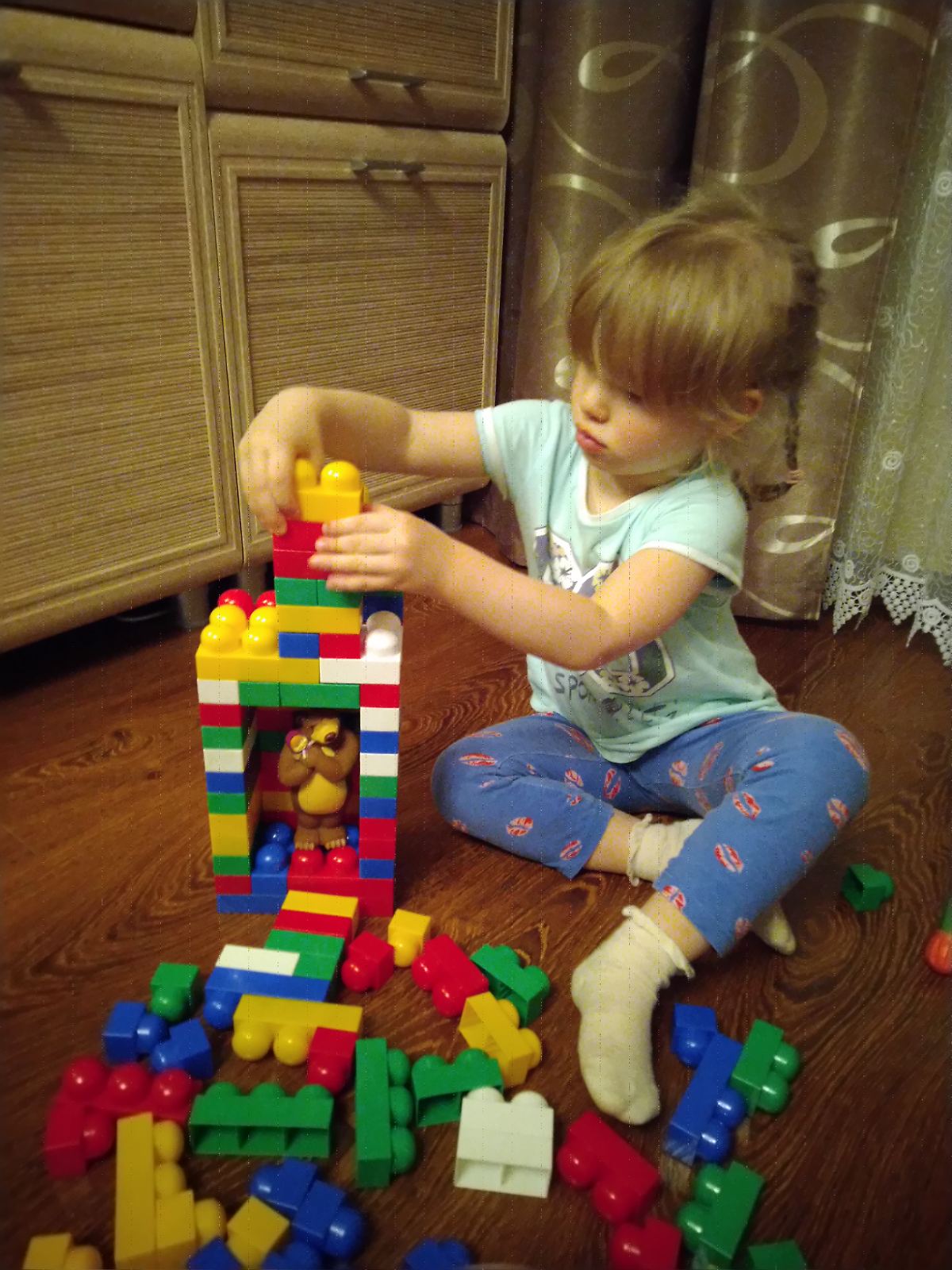 Шинкарчук Аня
Латыпов Стефан
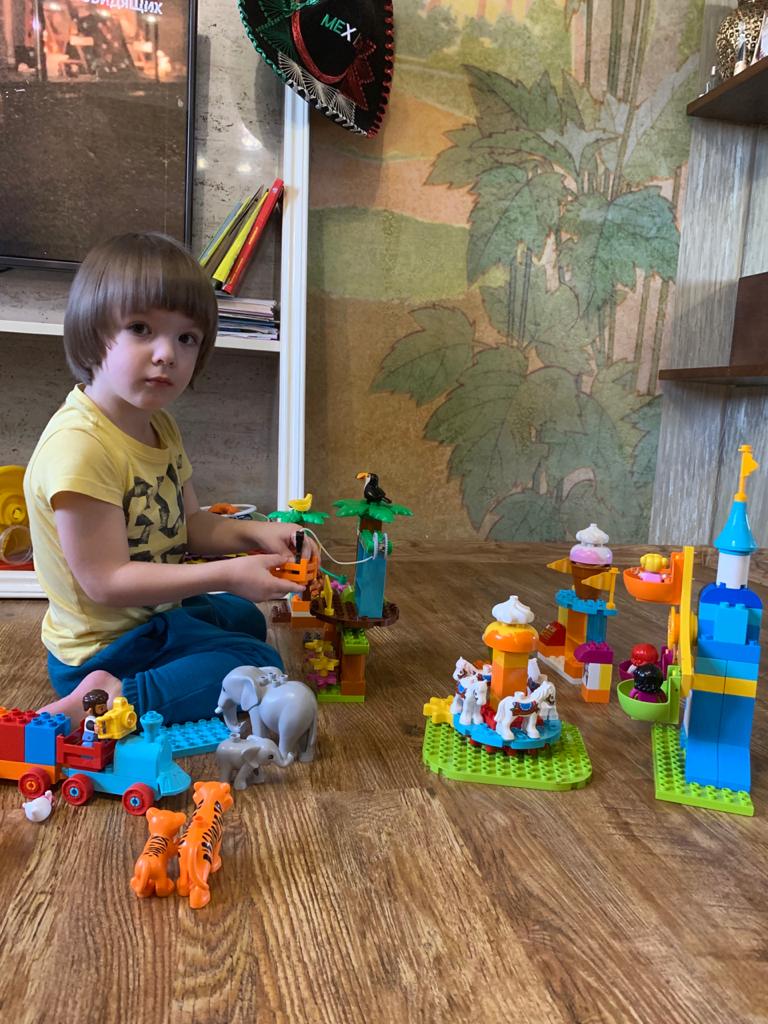 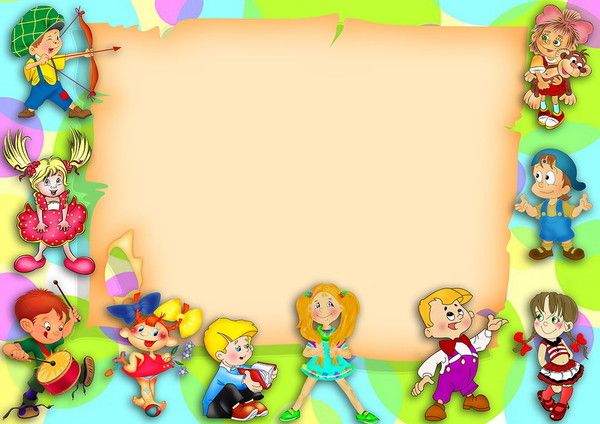 ФЭМП
Закрепление знания цвета
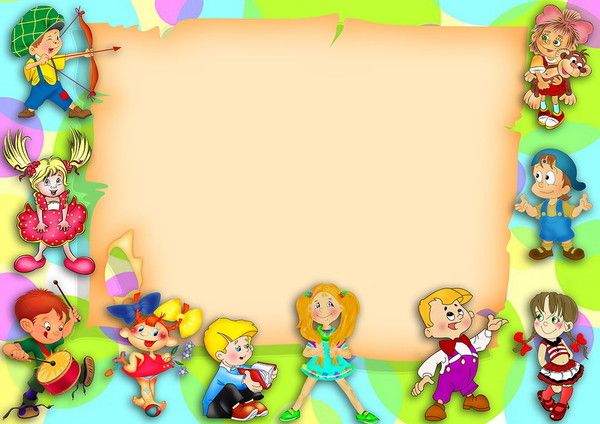 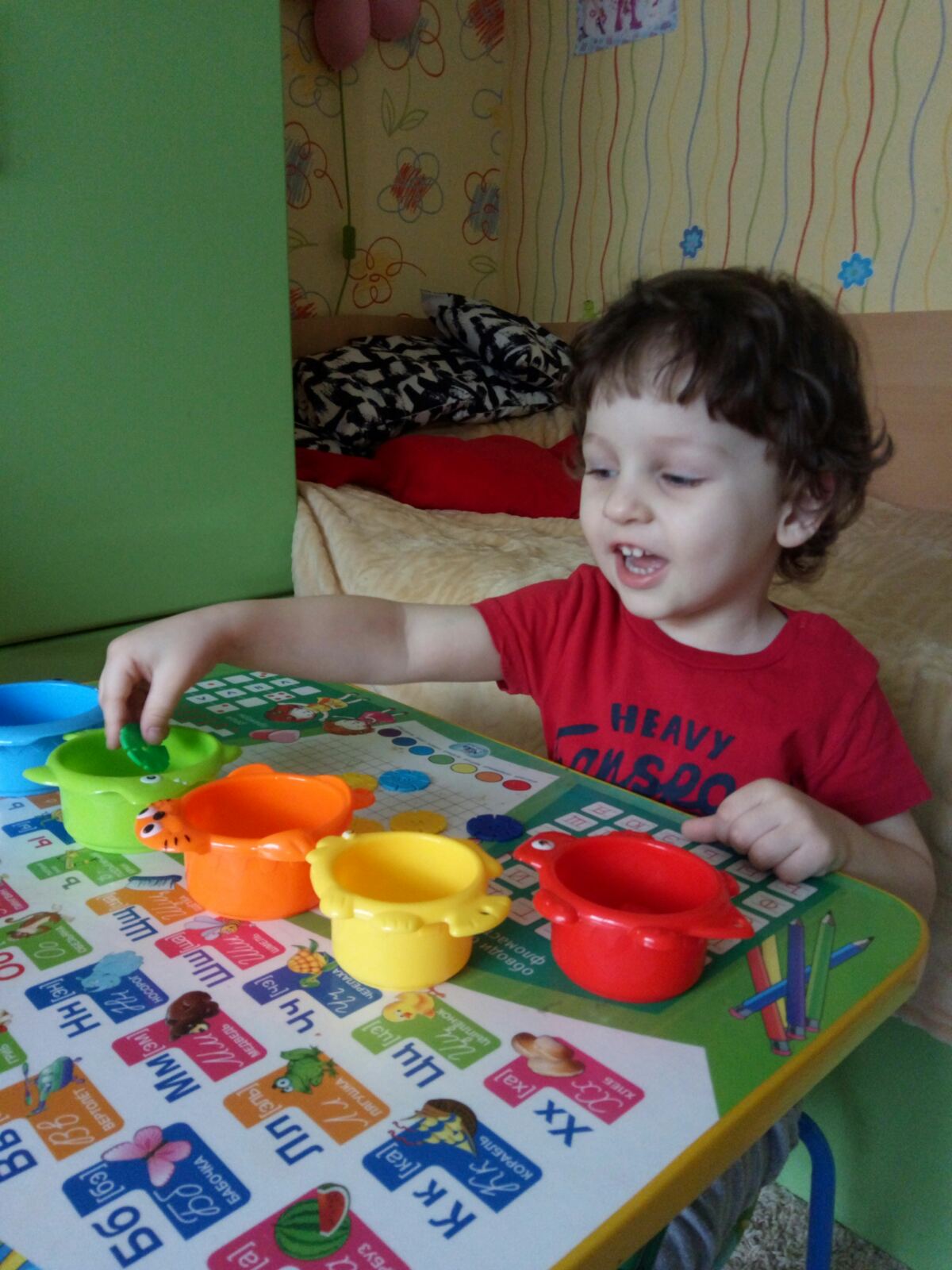 Абрамов Данил
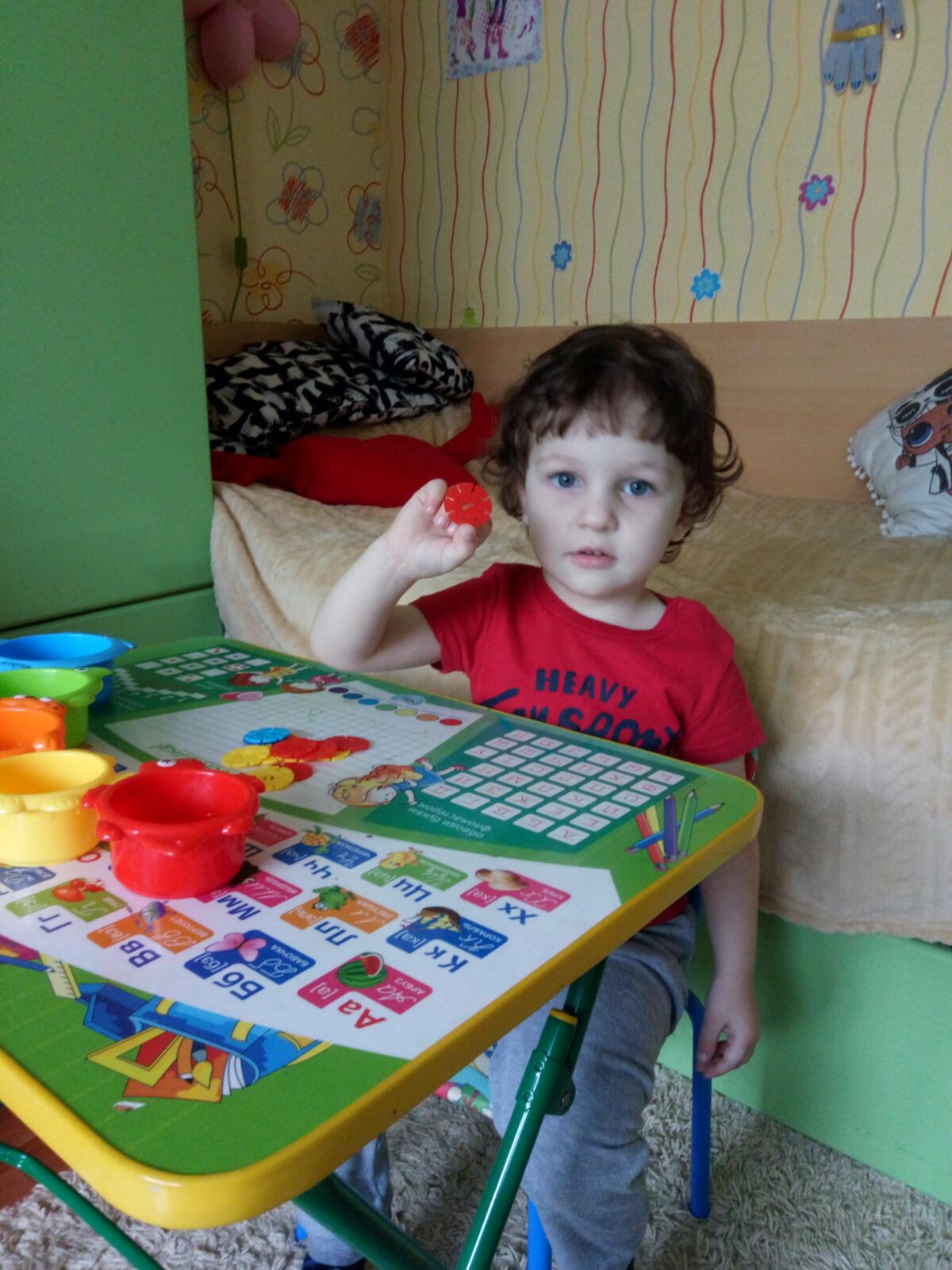 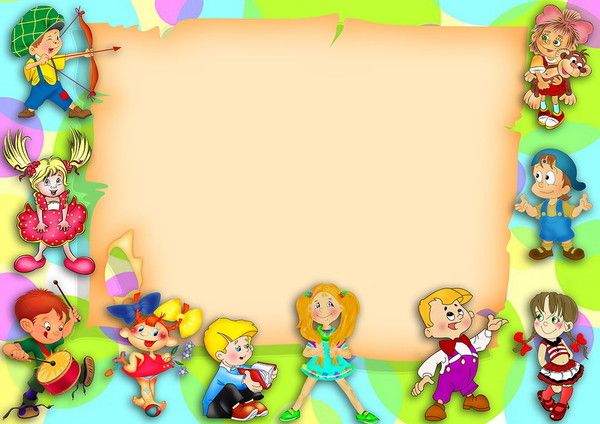 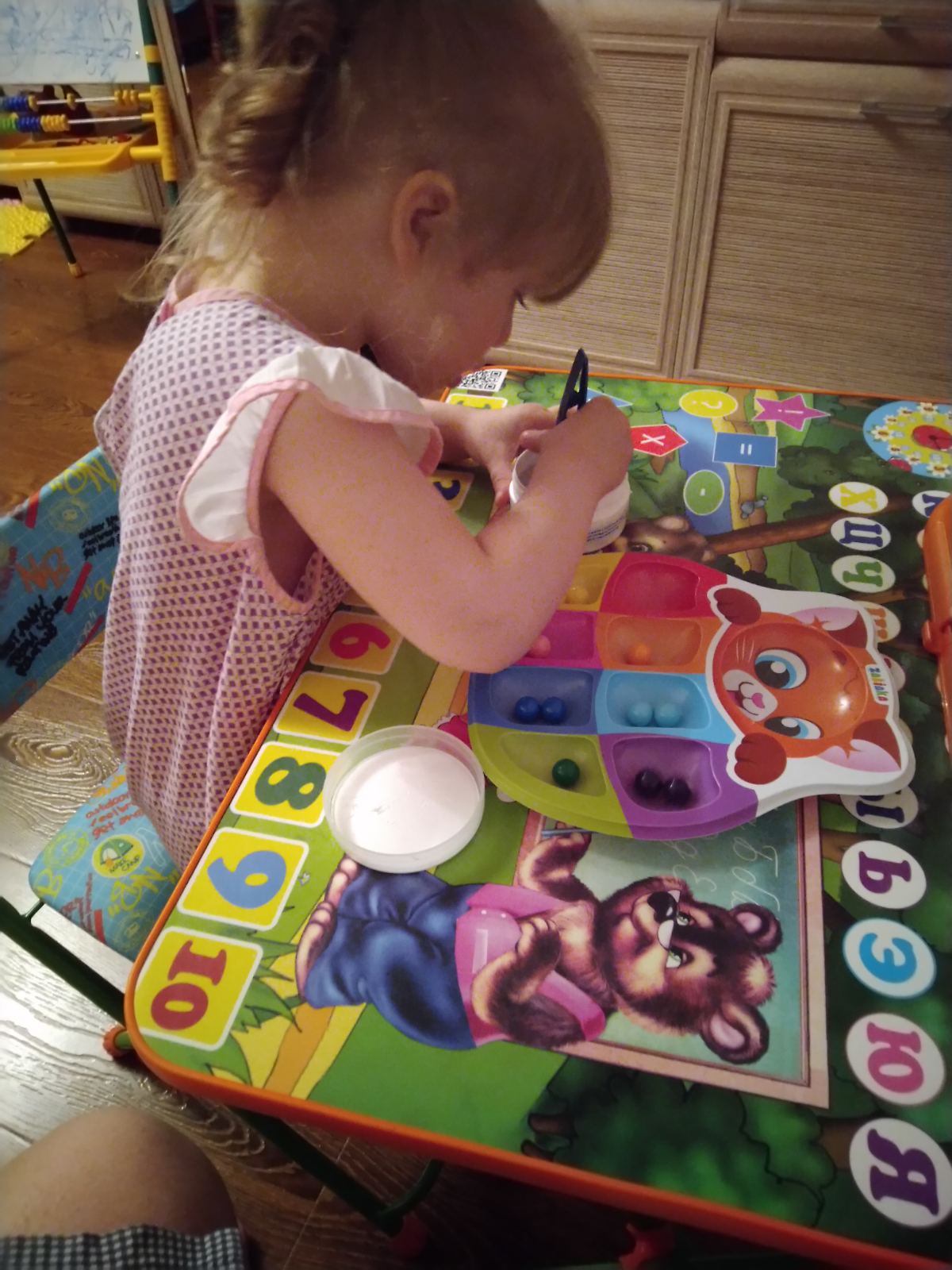 Шинкарчук Аня
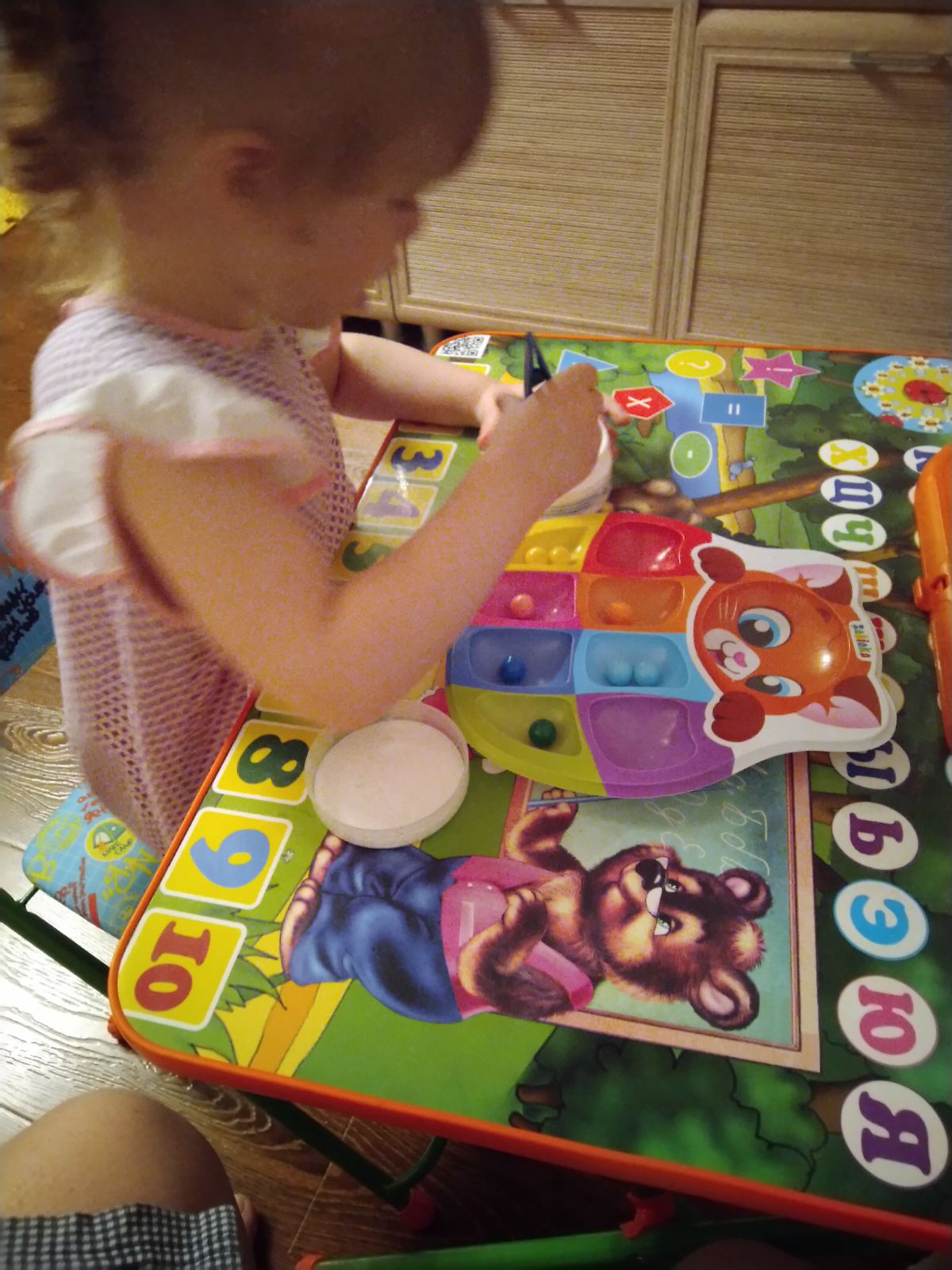 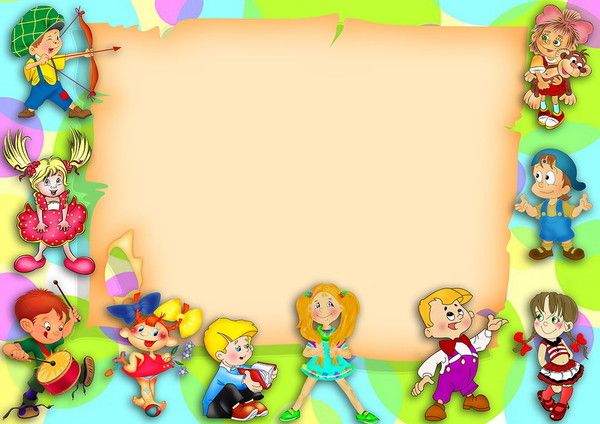 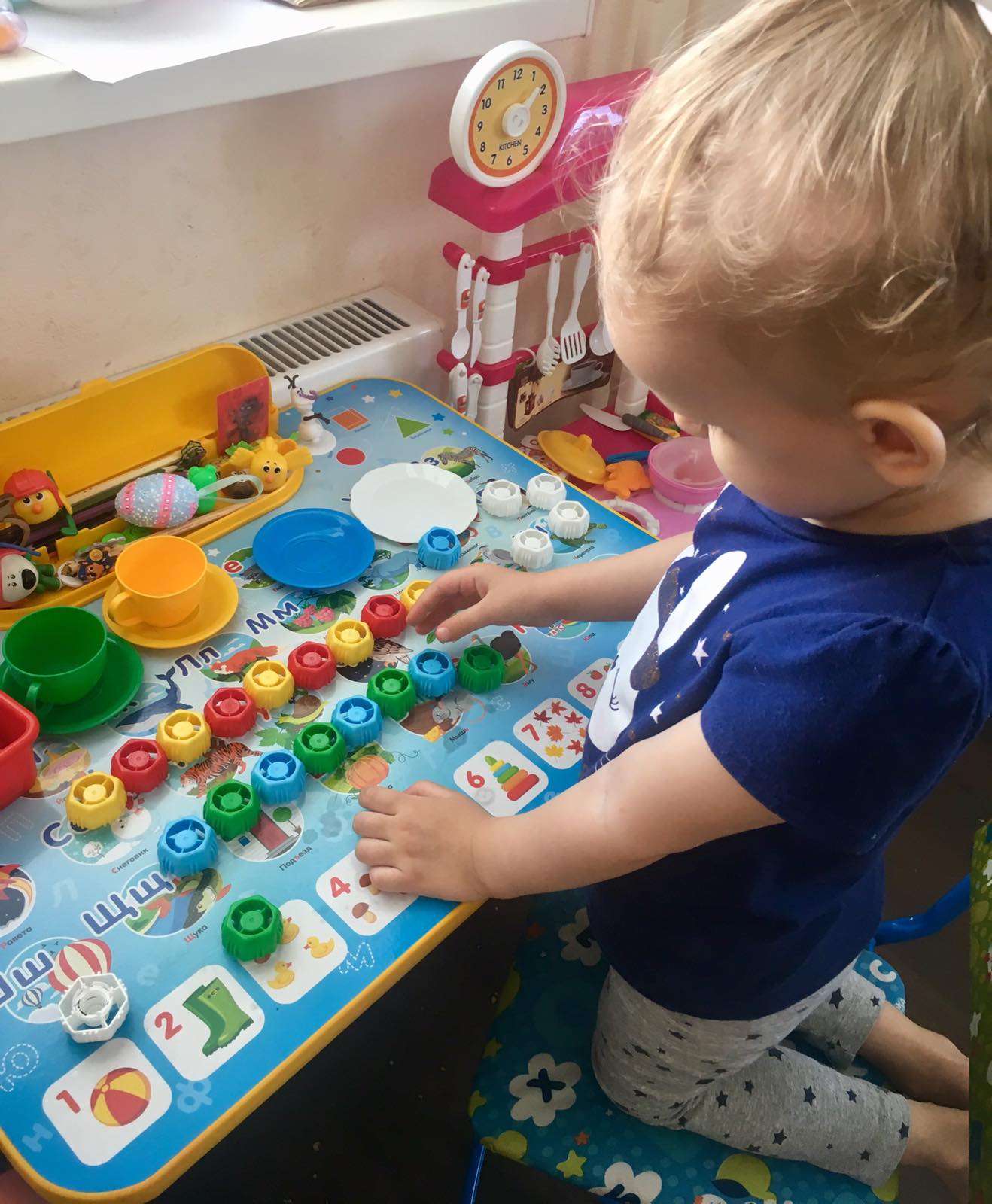 Русяева Ксюша
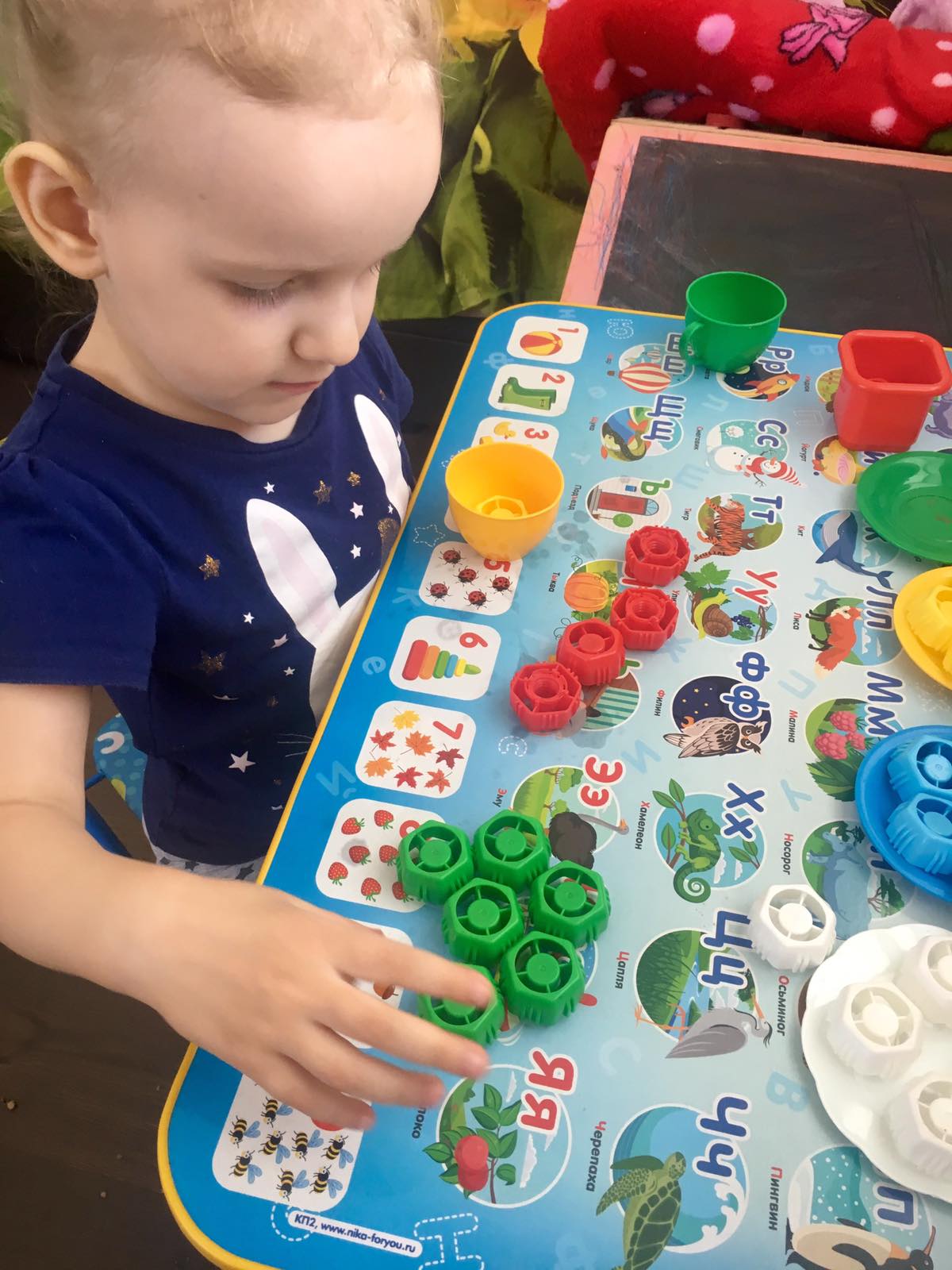 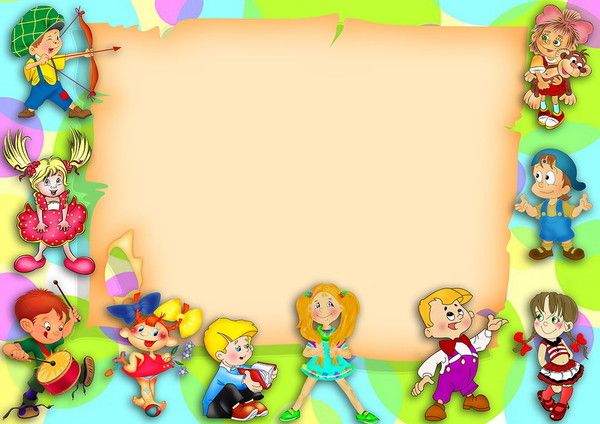 Данилова Арина
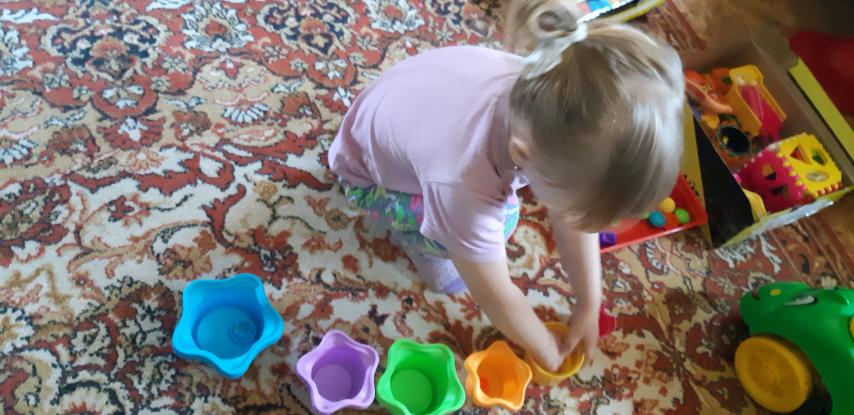 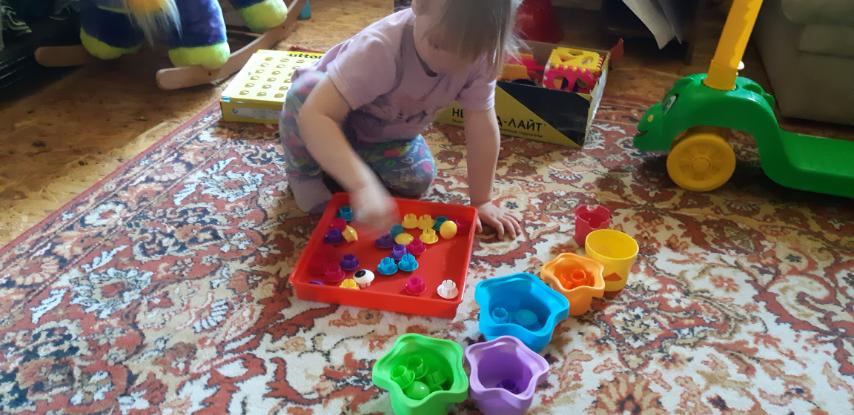 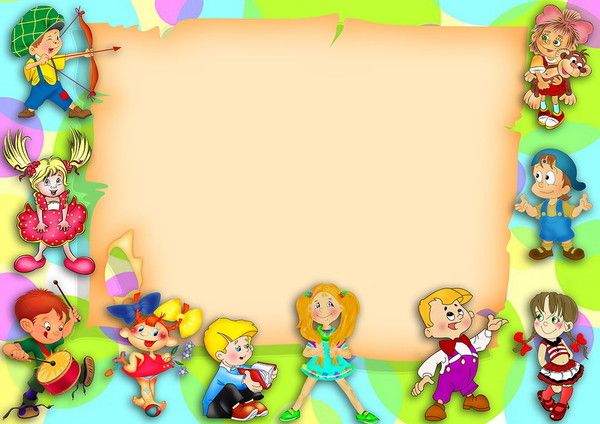 Солонин Паша
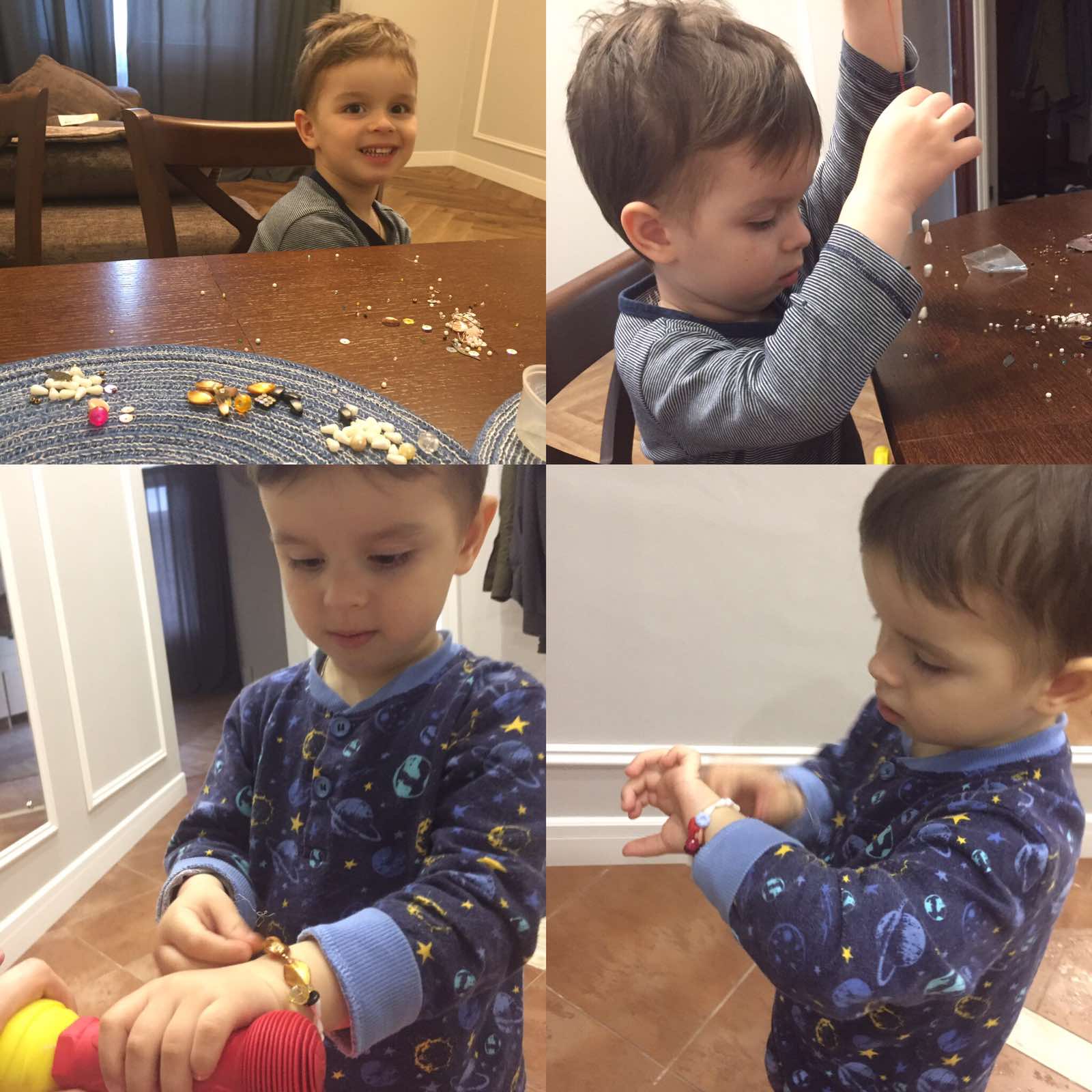